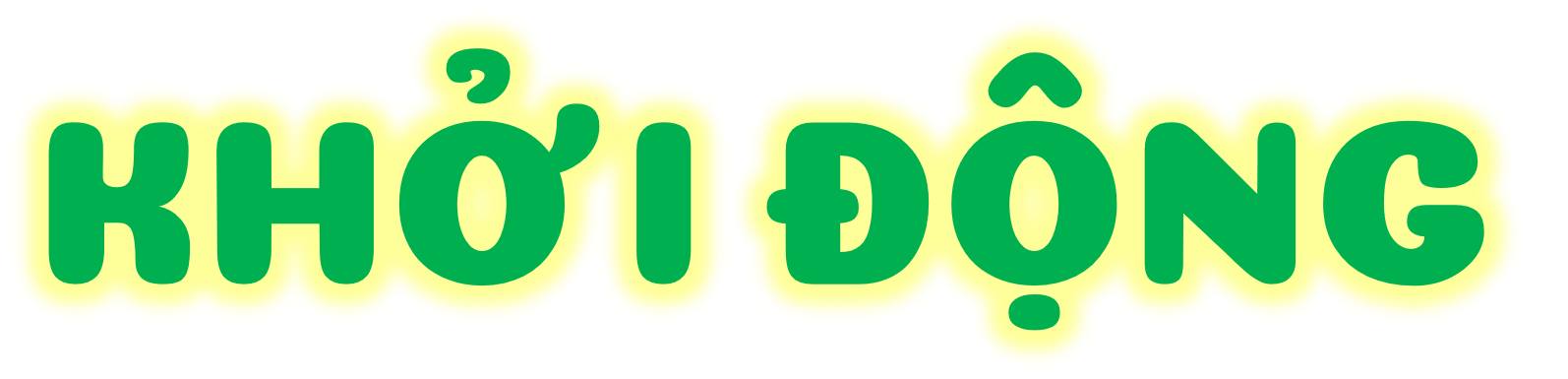 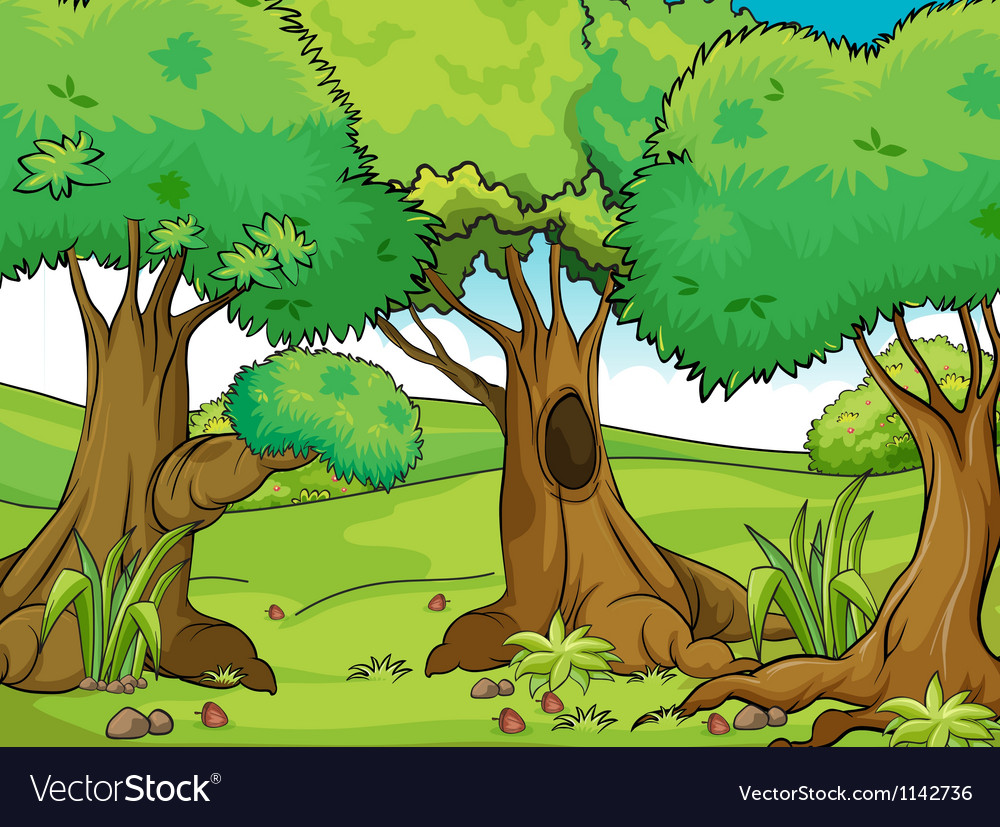 Cuộc tranh tài 
bắt đầu!
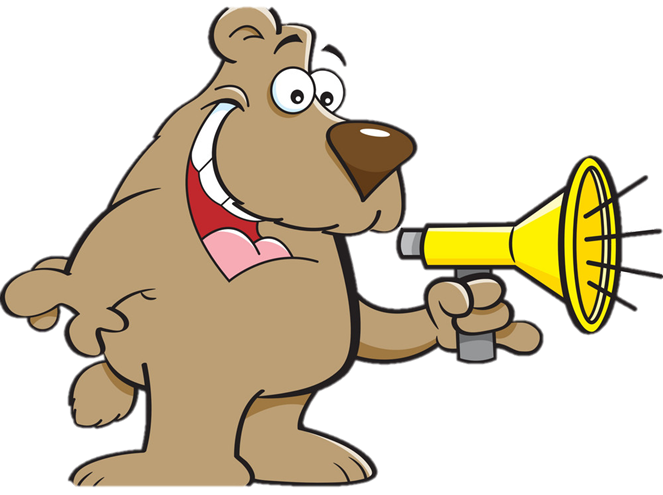 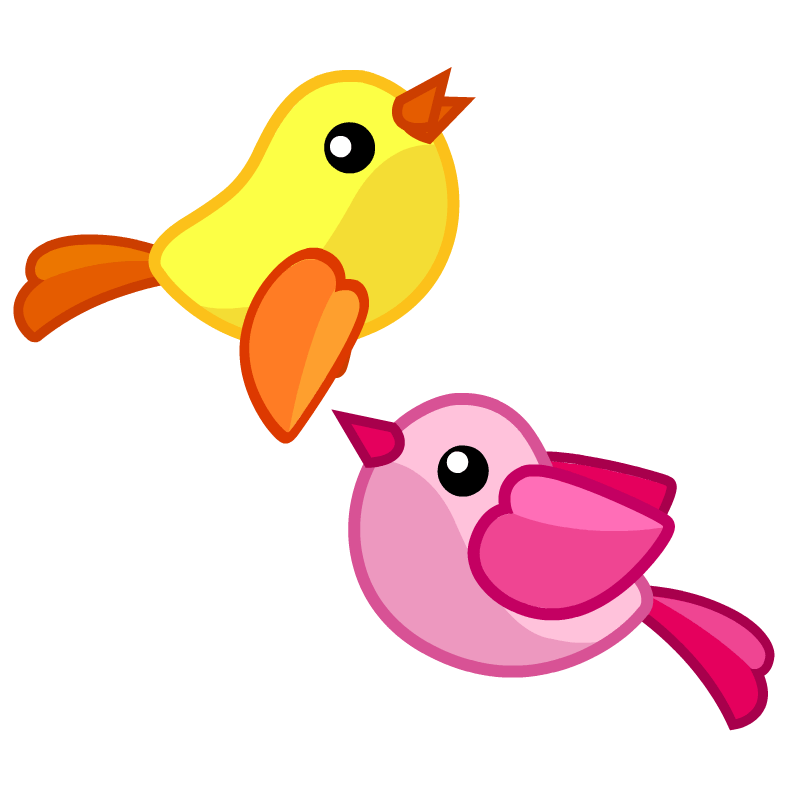 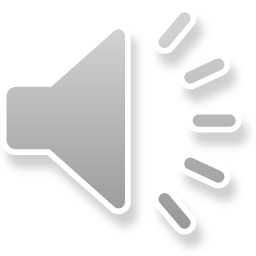 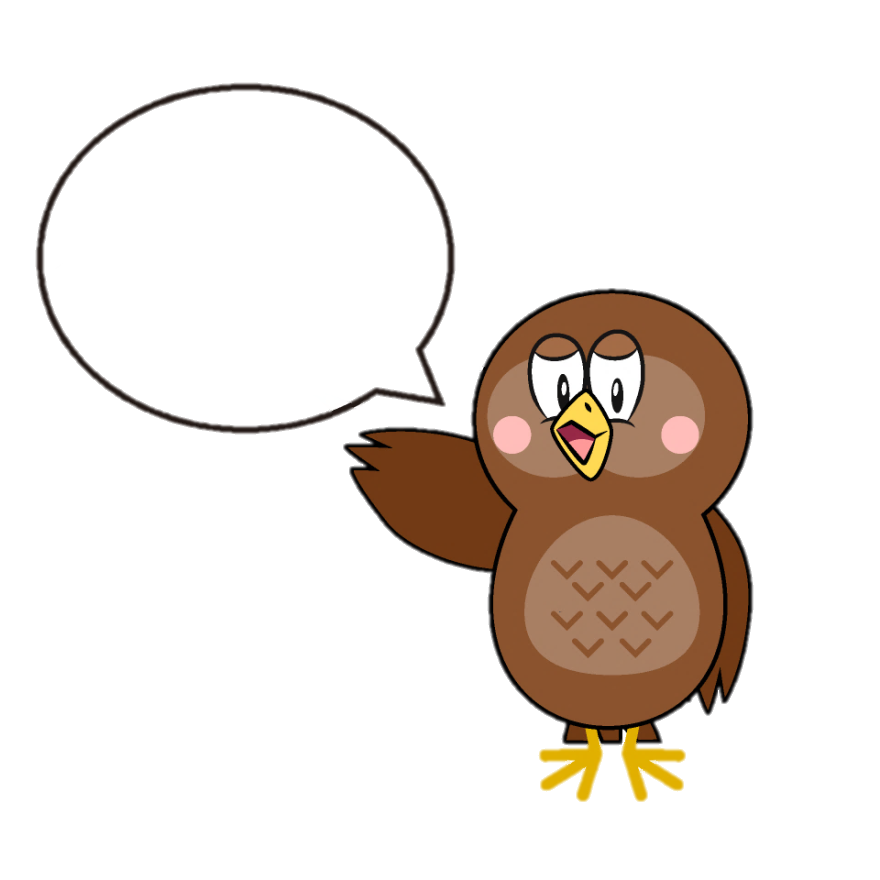 Tớ là người 
nói đúng!
Tớ là người 
nói đúng!
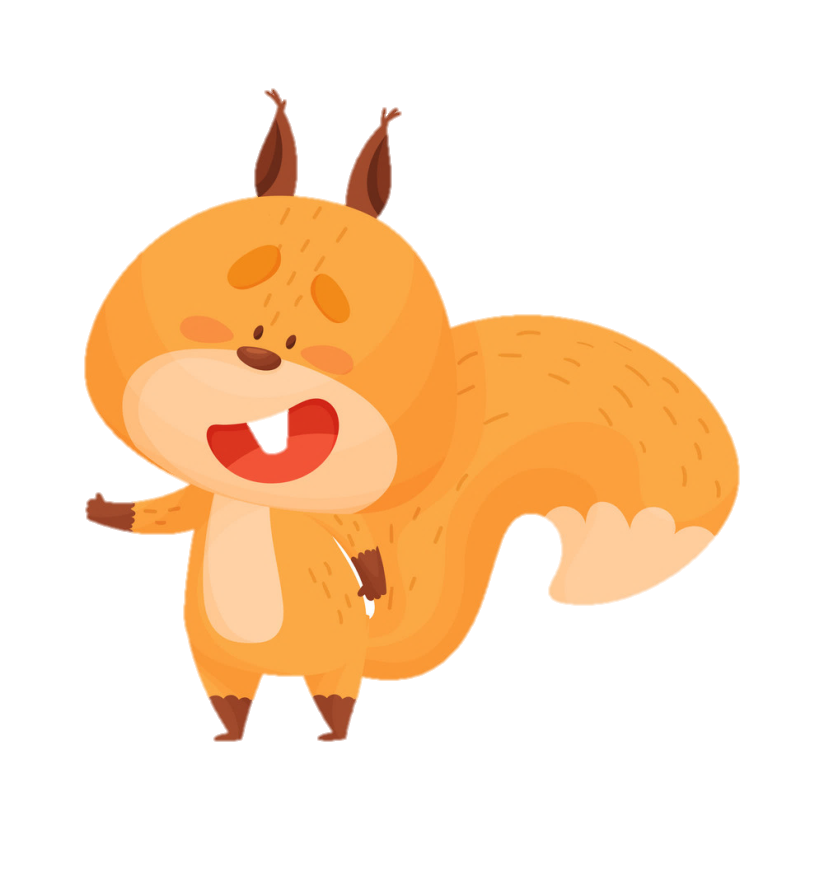 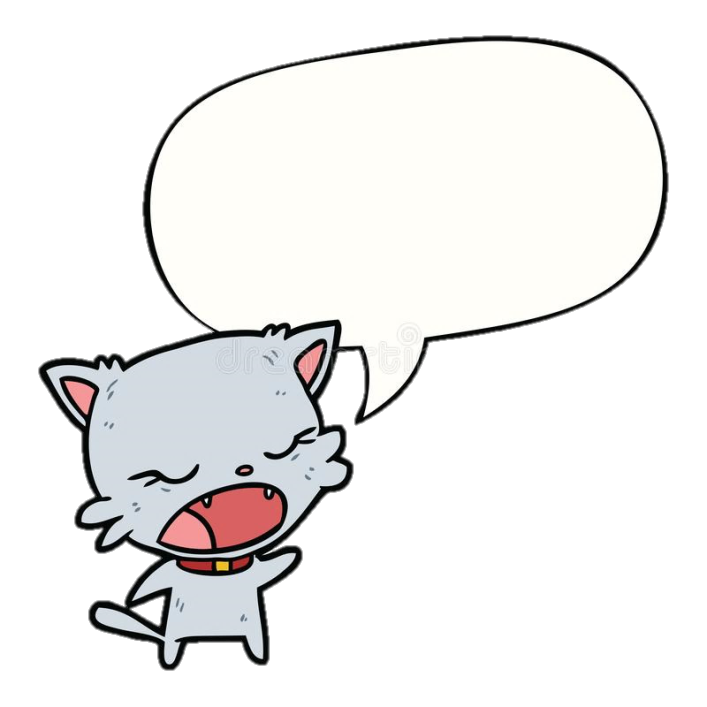 Tớ là người nói đúng!
[Speaker Notes: Các con vật đều cho rằng mình trả lời đúng
Vậy chúng ta hãy cũng phân giải giúp bác Gấu nhé!]
8 gấp 5 lần là bao nhiêu?
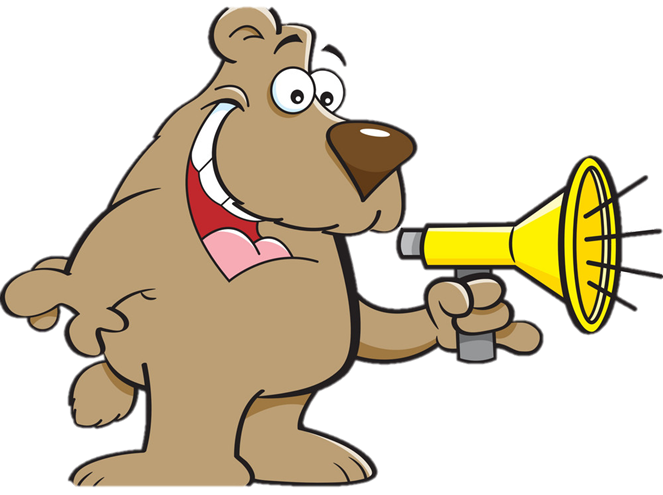 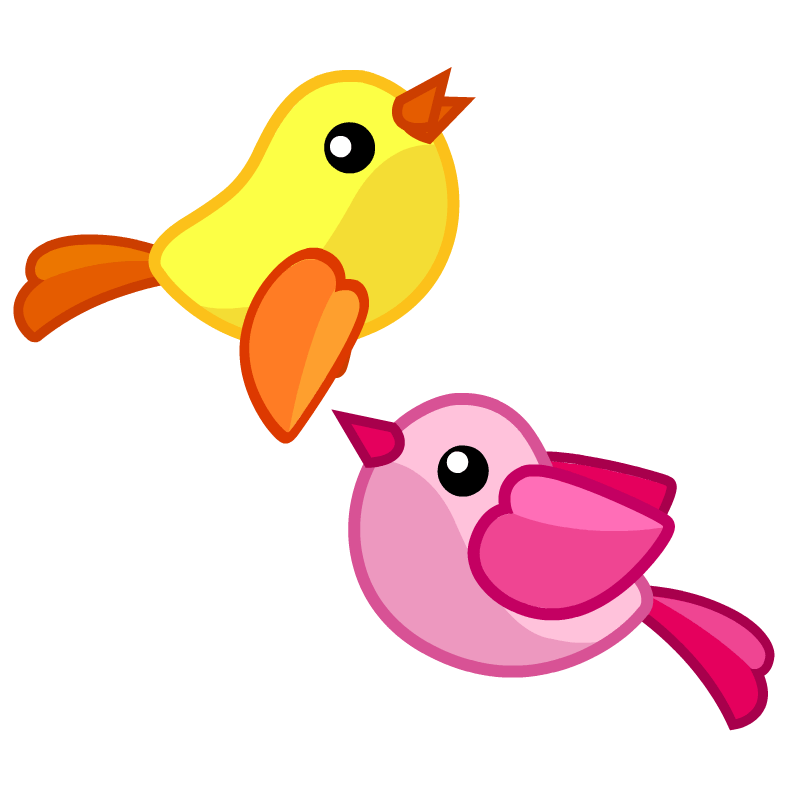 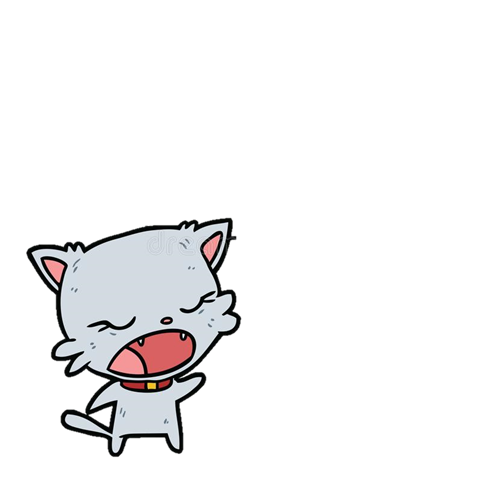 A. 30
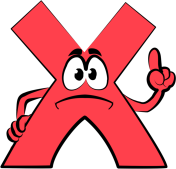 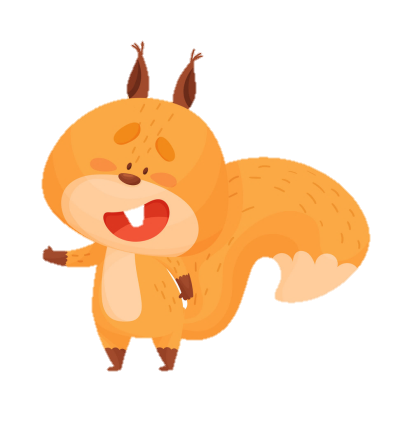 B. 40
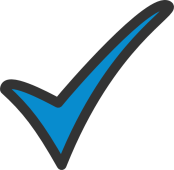 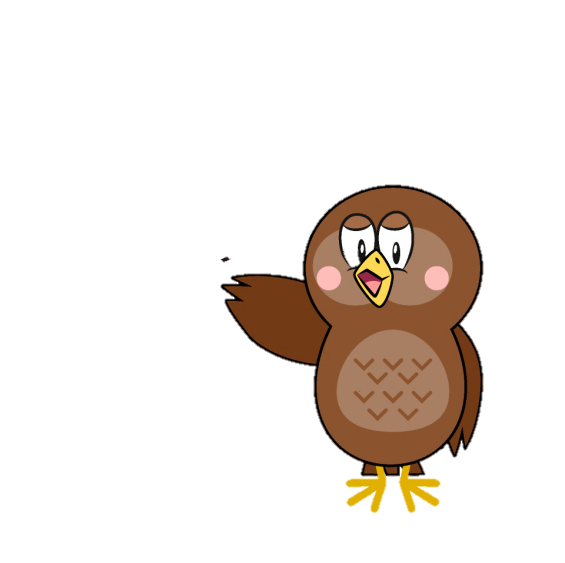 C. 50
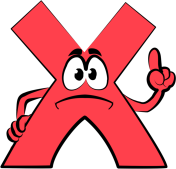 [Speaker Notes: Click vào các con vật để ra đáp án]
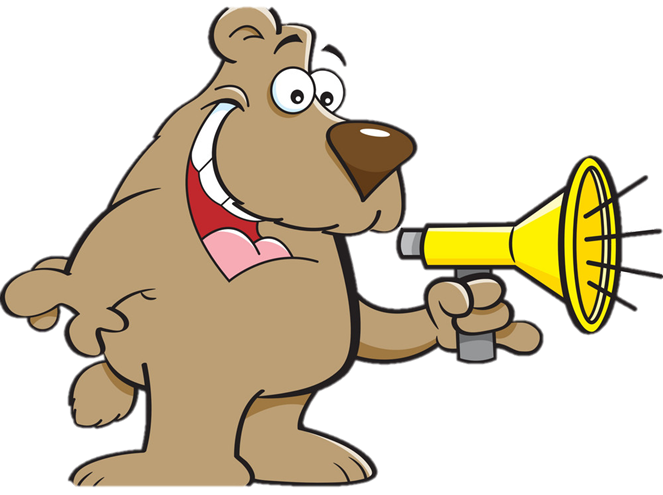 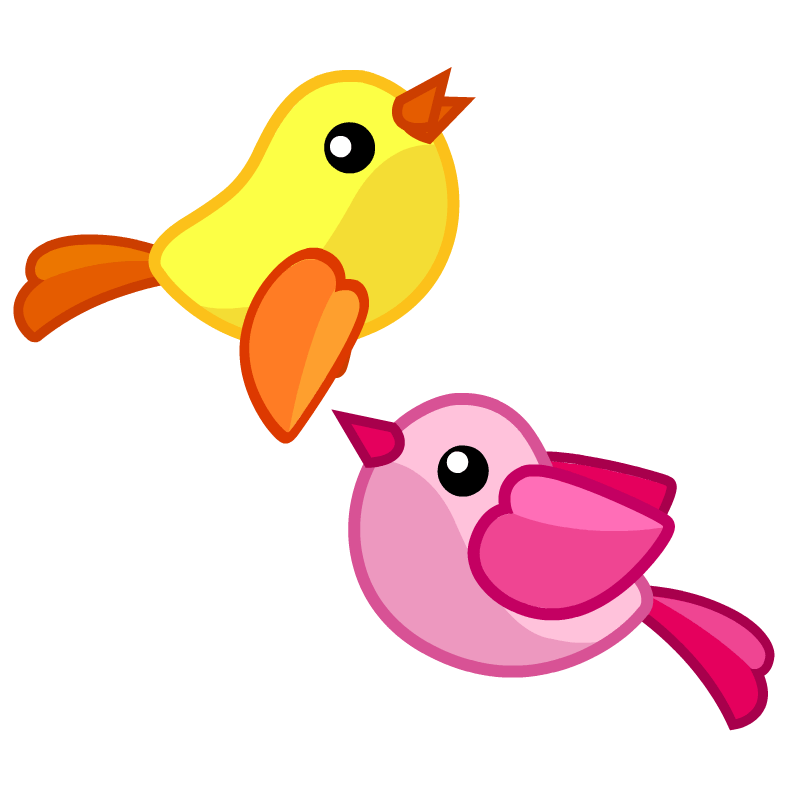 10 thêm 8 đơn vị là bao nhiêu?
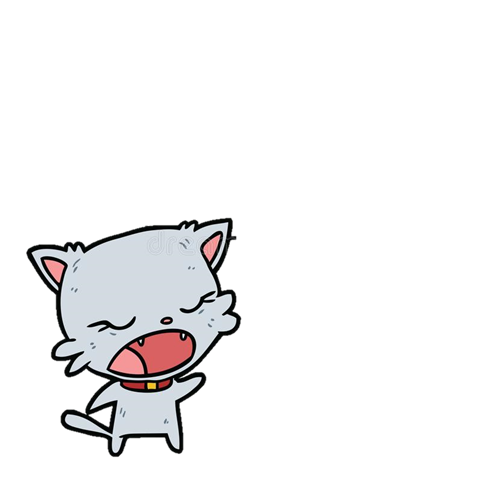 A. 18
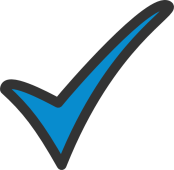 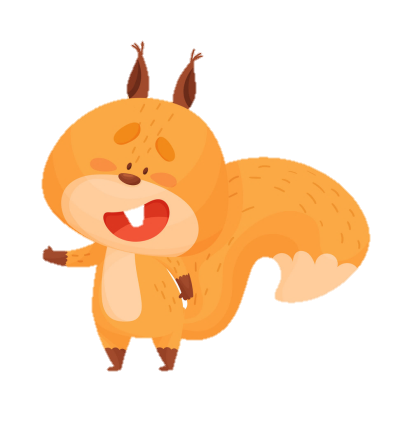 B. 80
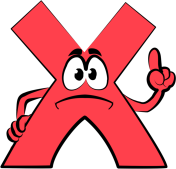 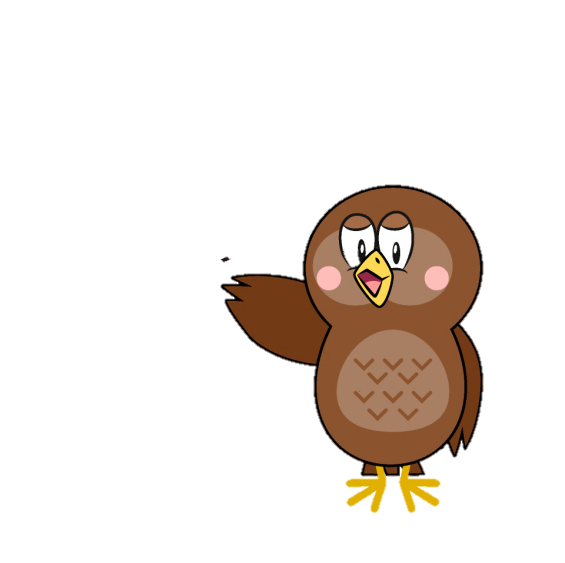 C. 28
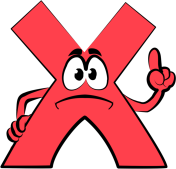 [Speaker Notes: Click vào các con vật để ra đáp án]
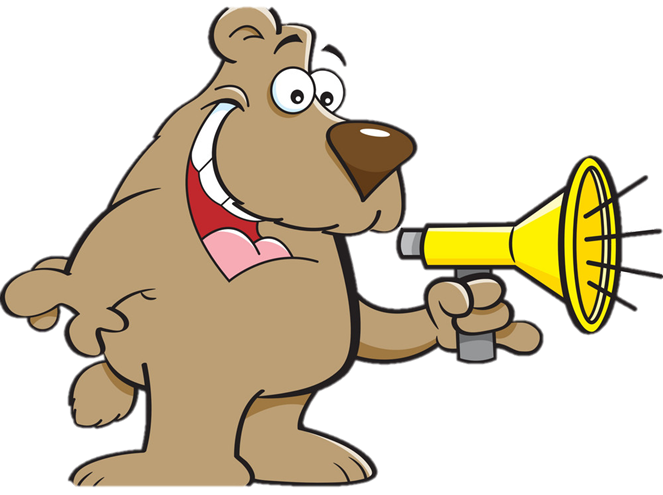 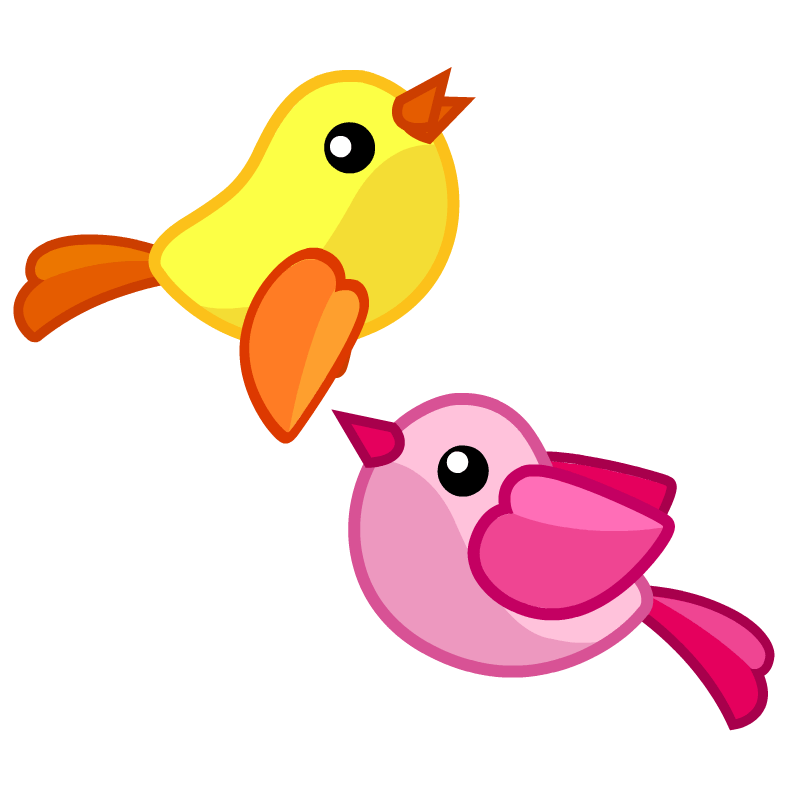 9 gấp 4 lần là bao nhiêu?
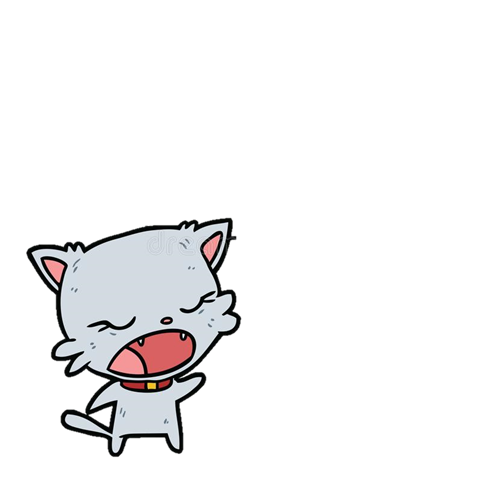 A. 13
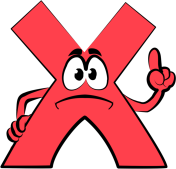 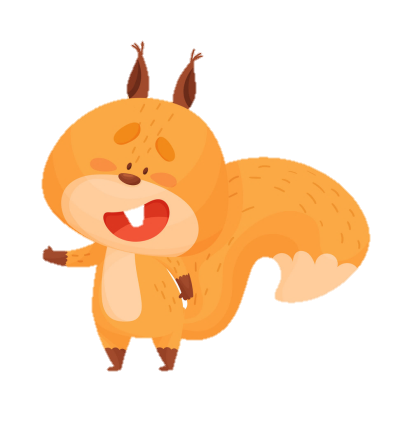 B. 45
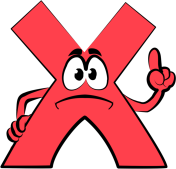 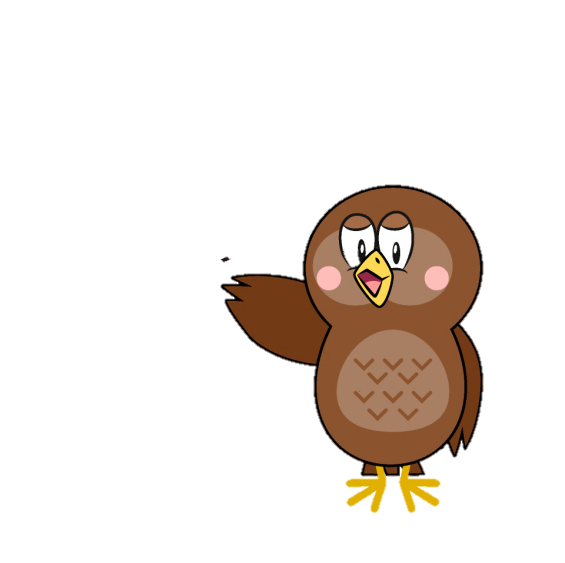 C. 36
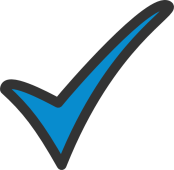 [Speaker Notes: Click vào các con vật để ra đáp án
Nếu muốn thêm câu hỏi thì GV nhân đôi các slide lên nhé]
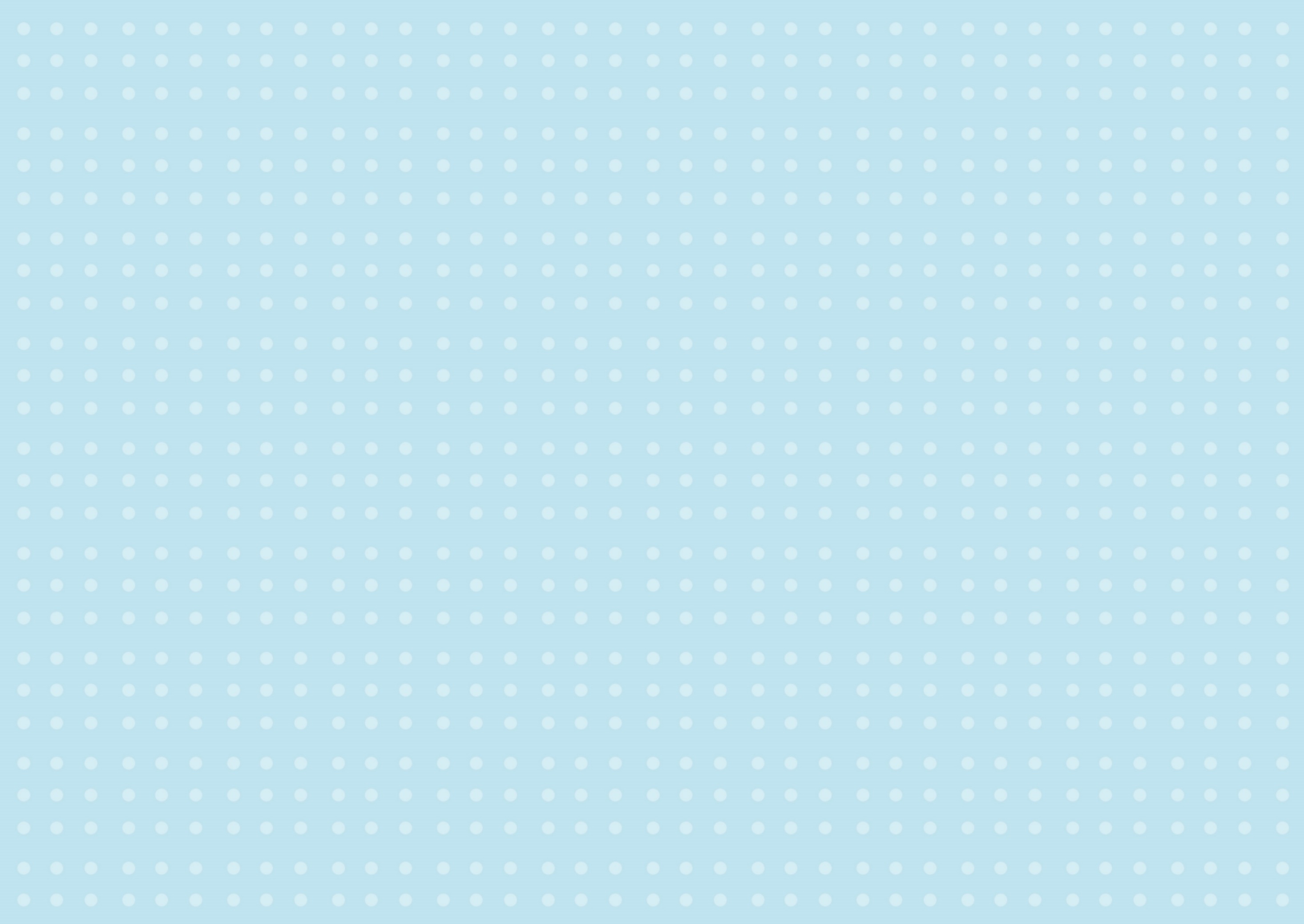 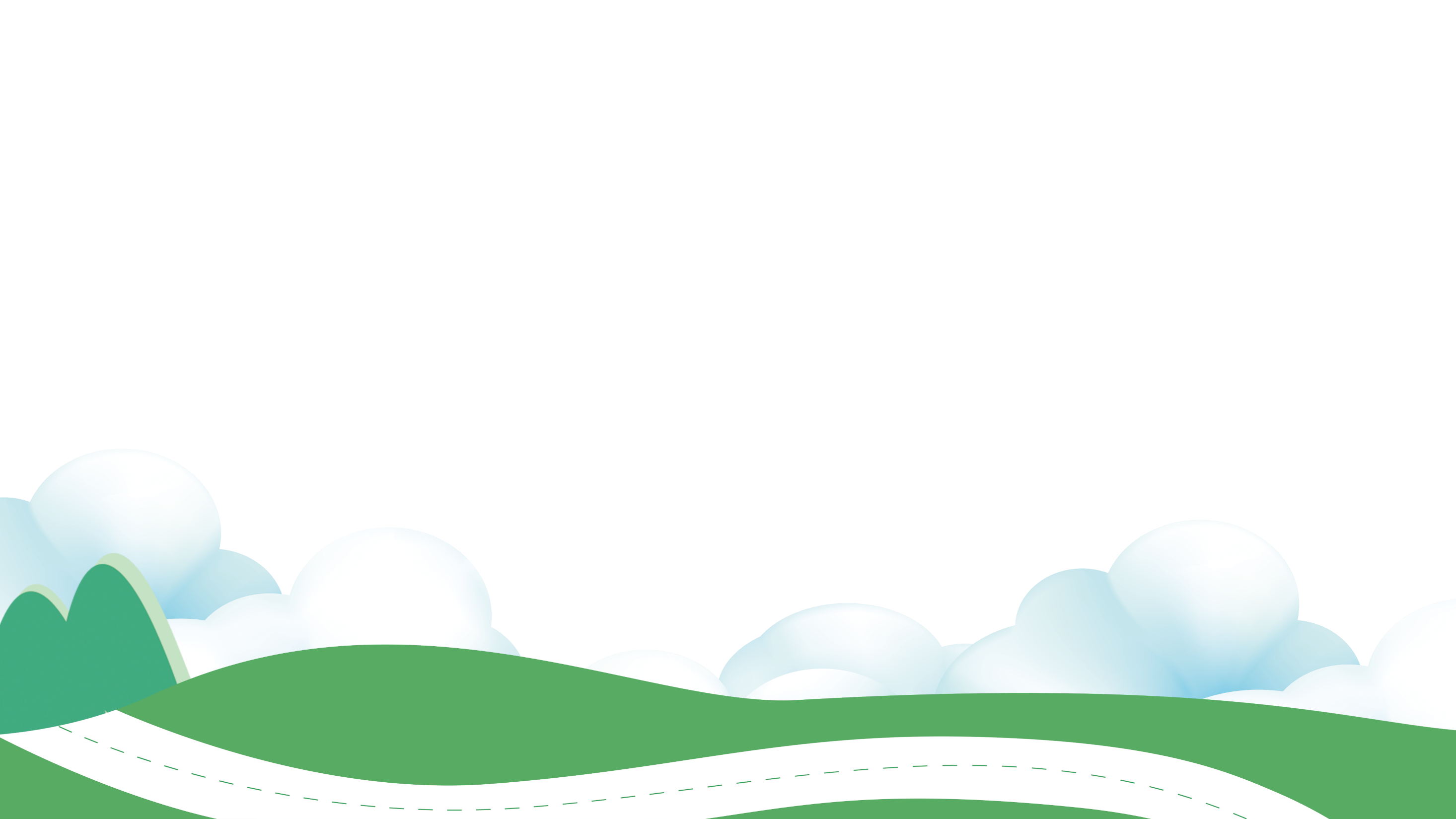 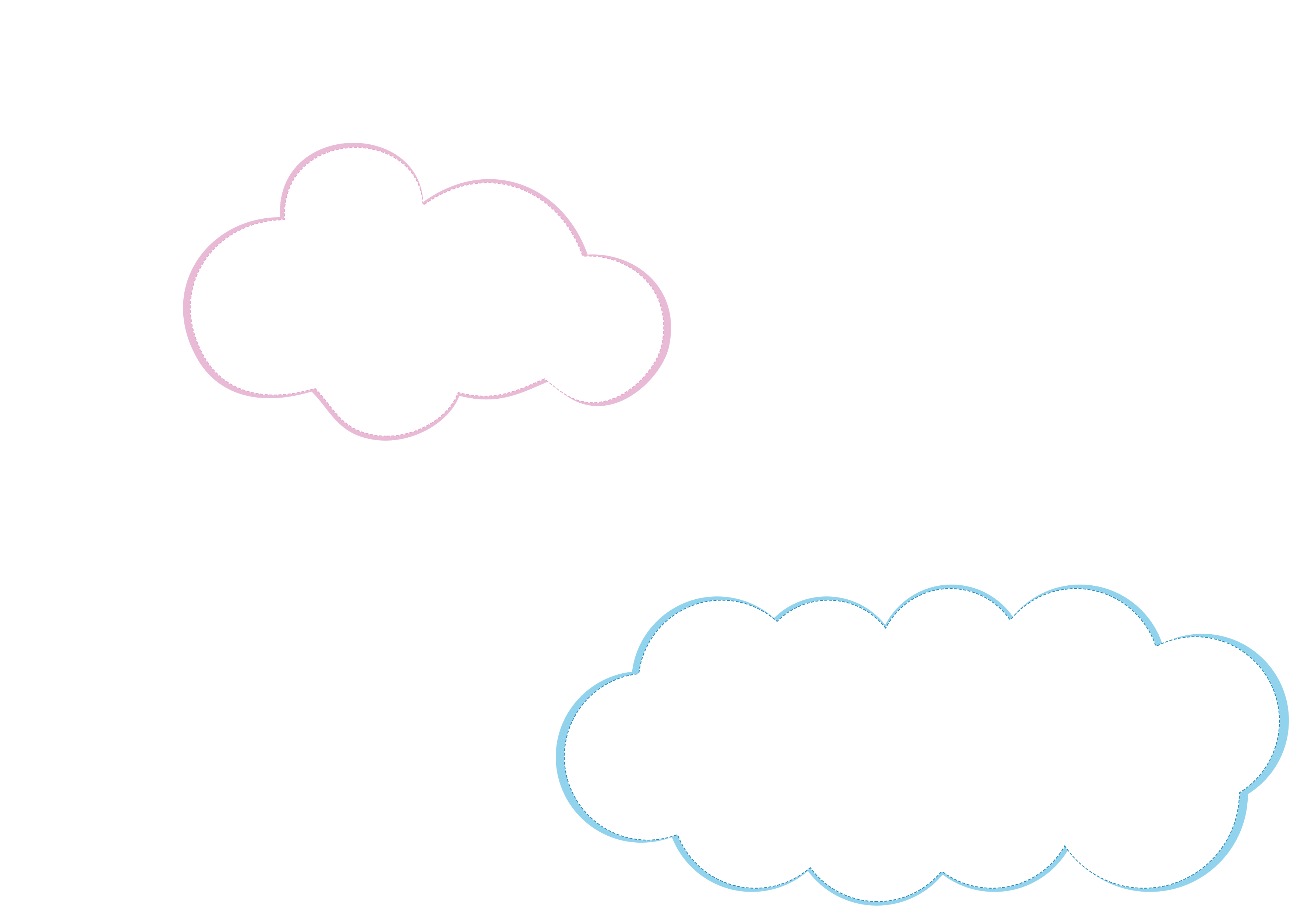 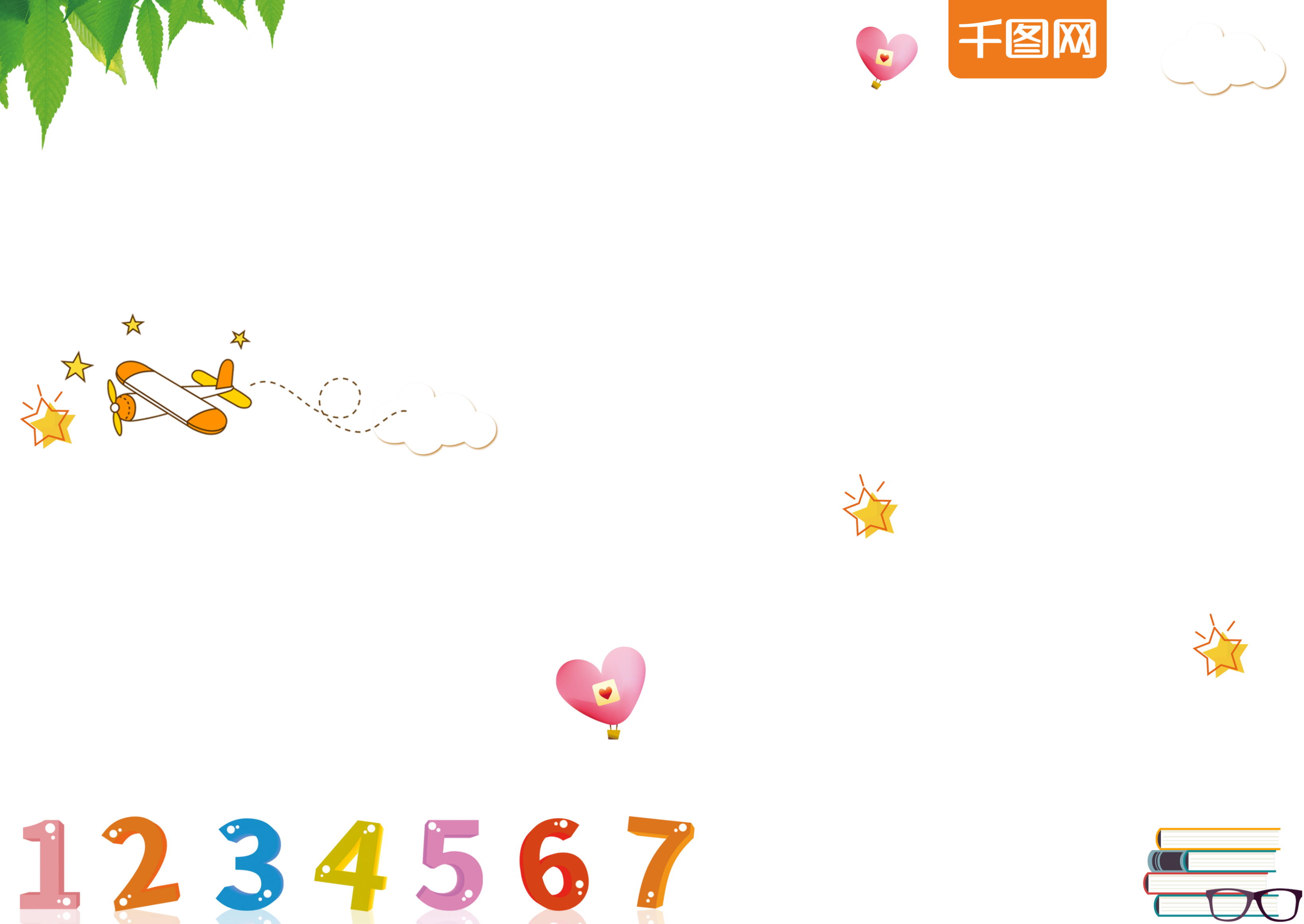 Thứ … ngày … tháng… năm 2024
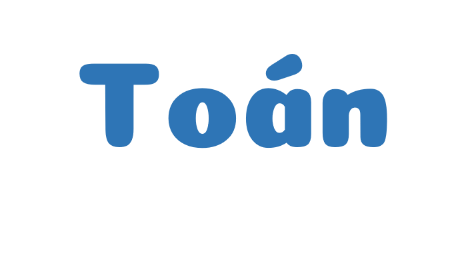 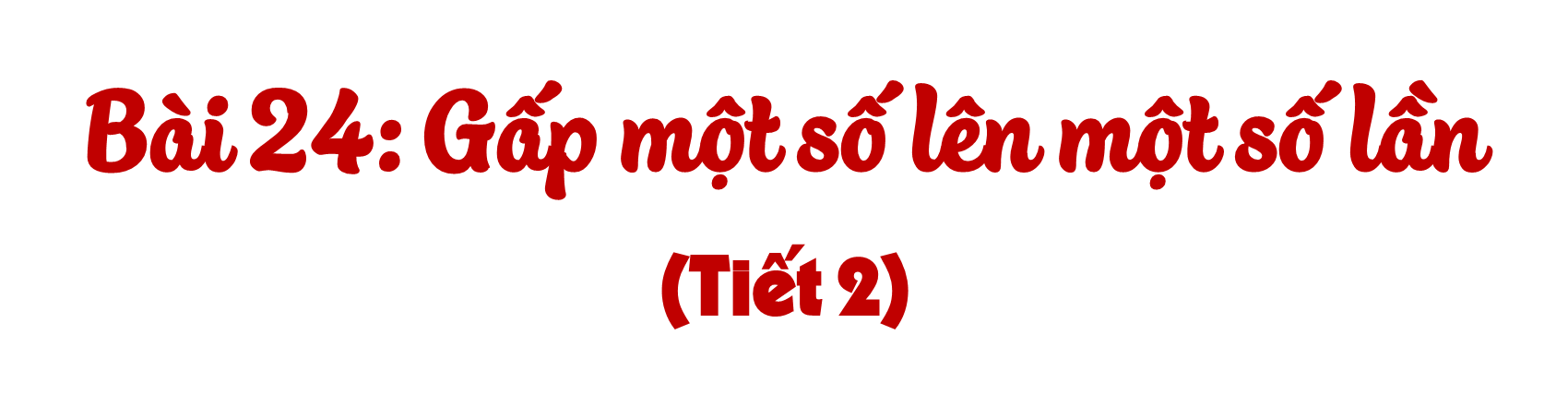 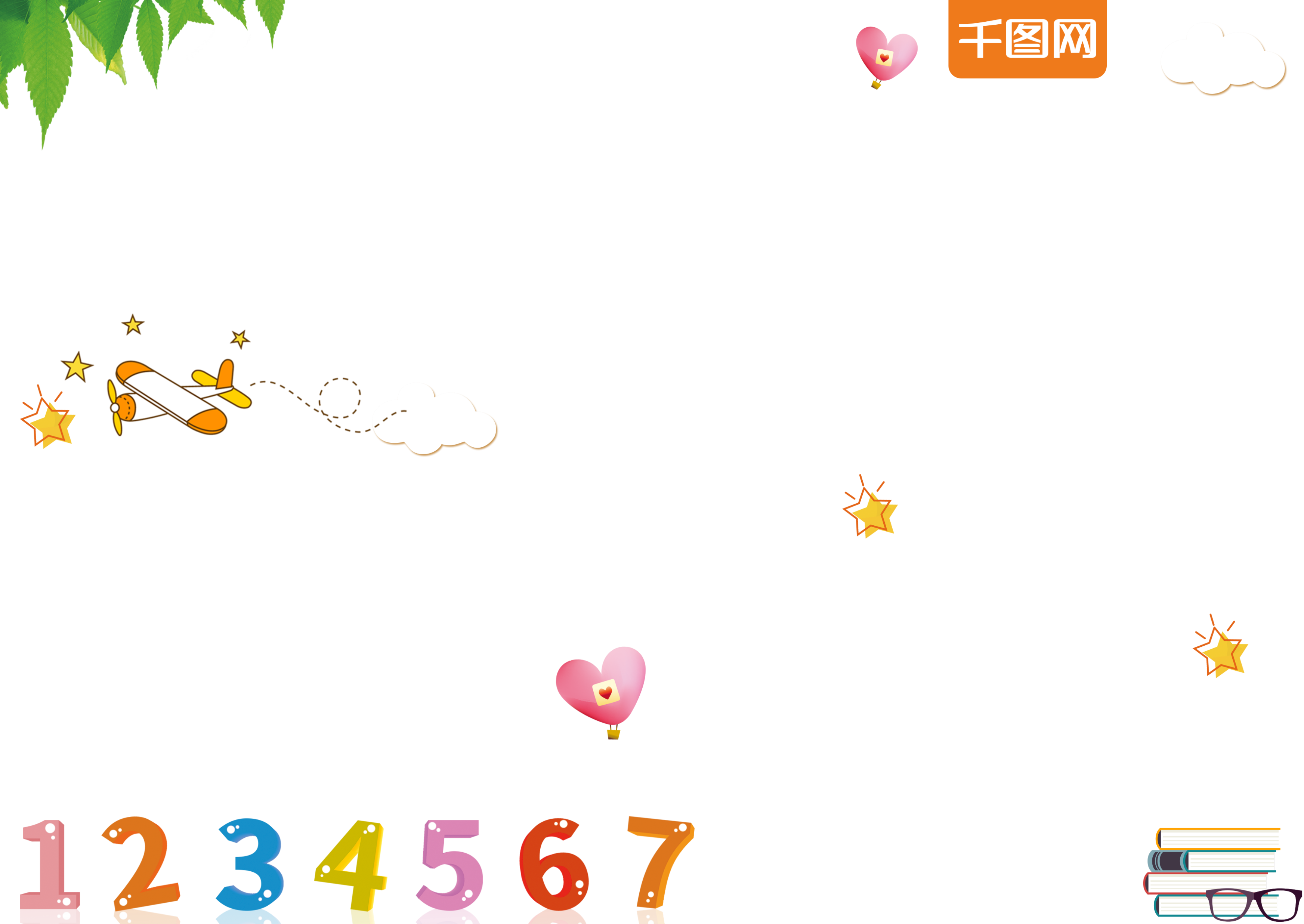 Số?
1
thêm 4 đơn vị
thêm 5 đơn vị
gấp 4 lần
gấp 5 lần
3
6
3
6
30
?
?
?
?
12
11
7
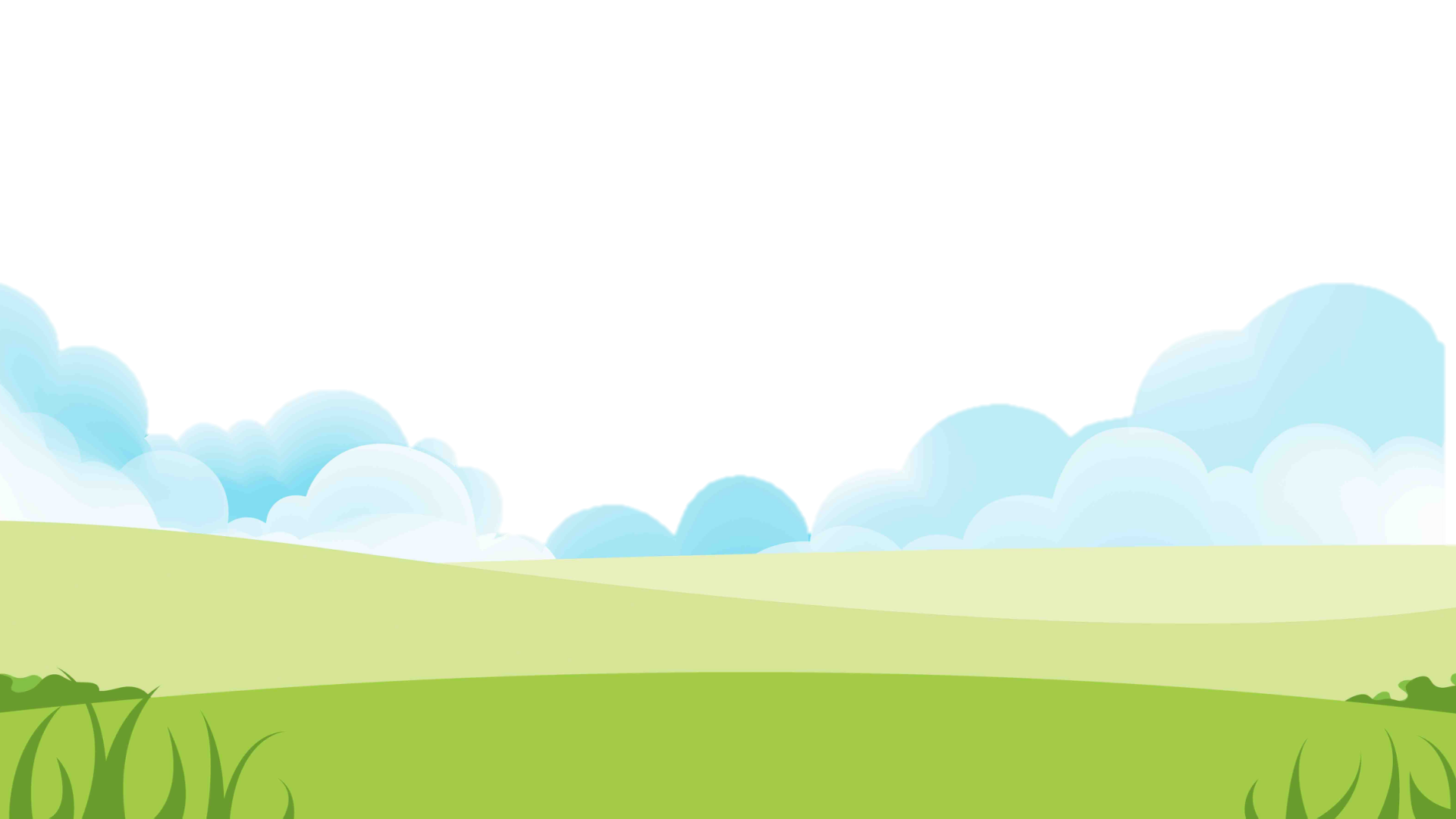 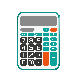 Bài 2. Đ,S?
?
Đ
Đ
?
b)
gấp 9 lần
thêm 5 đơn vị
a)
7
8
63
13
32
72
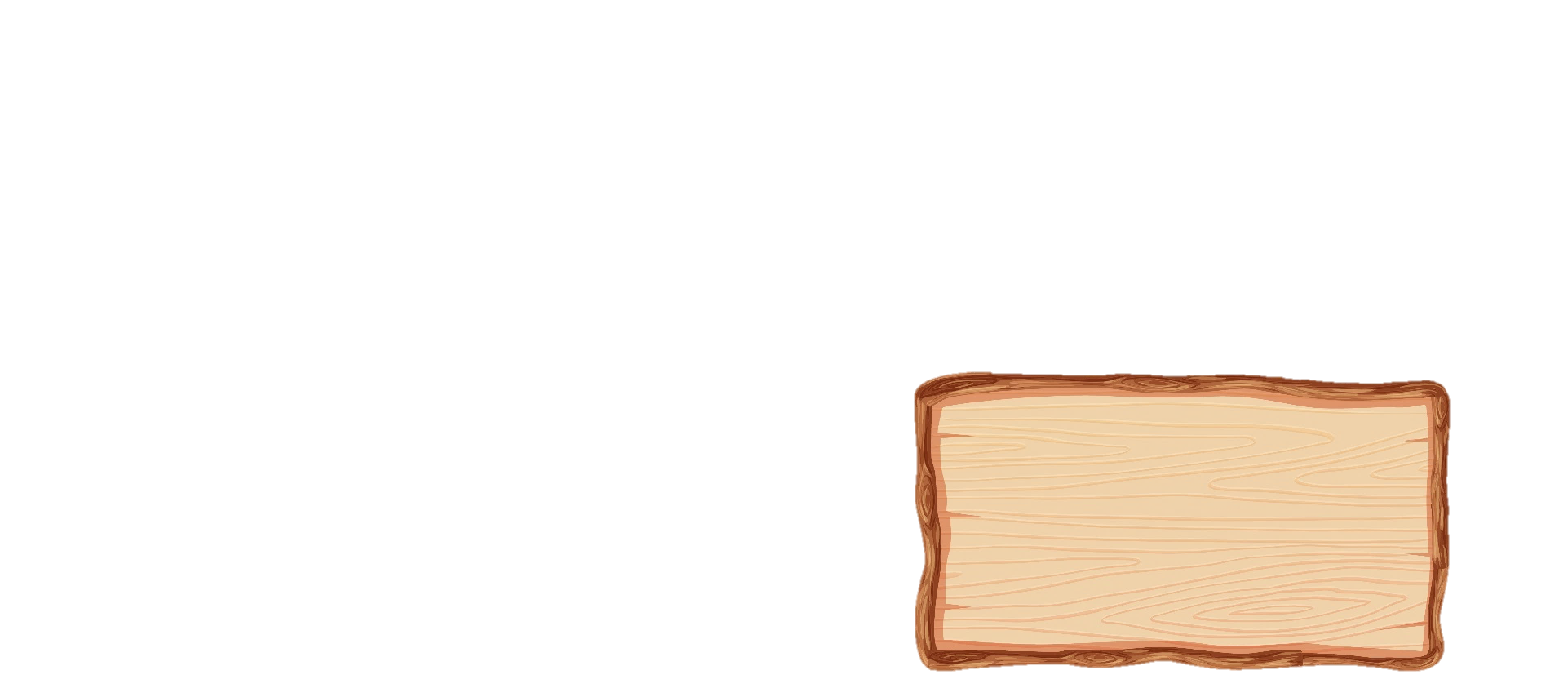 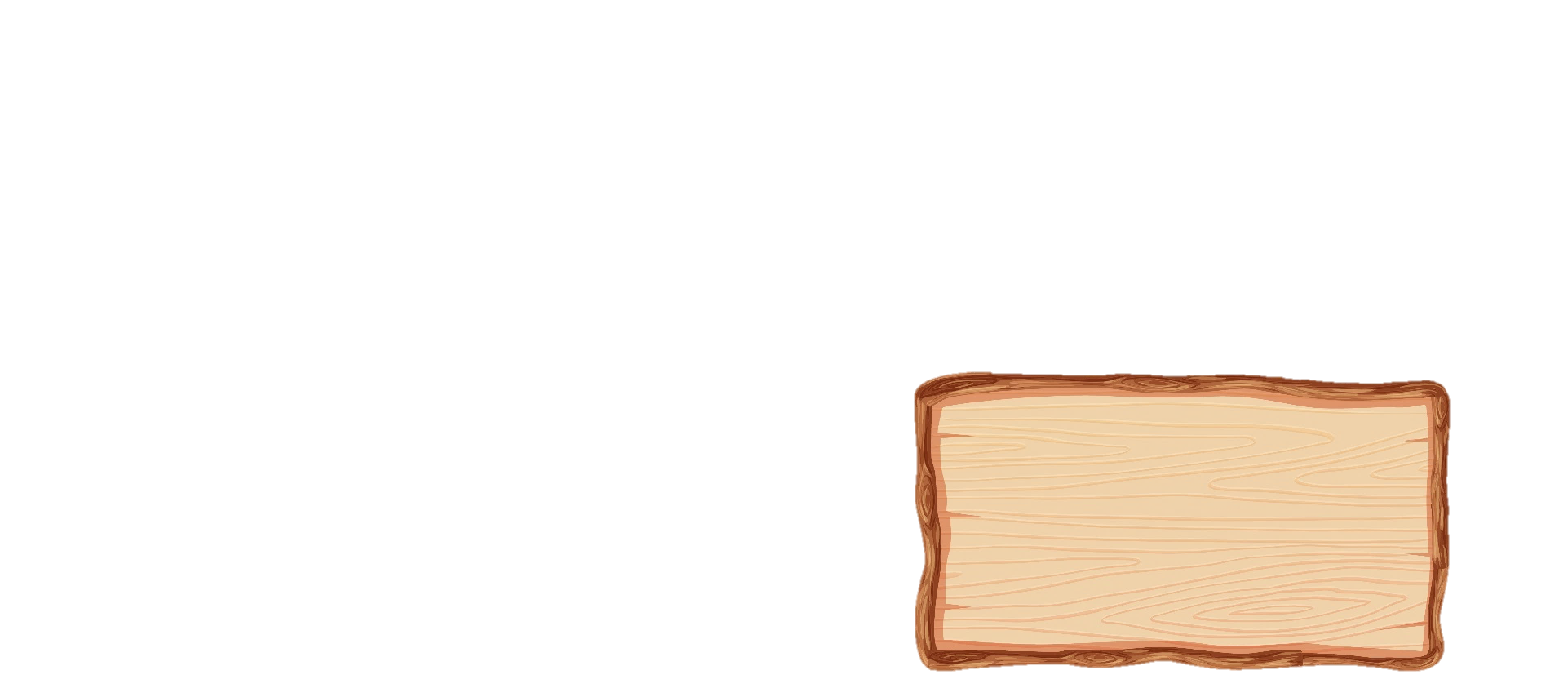 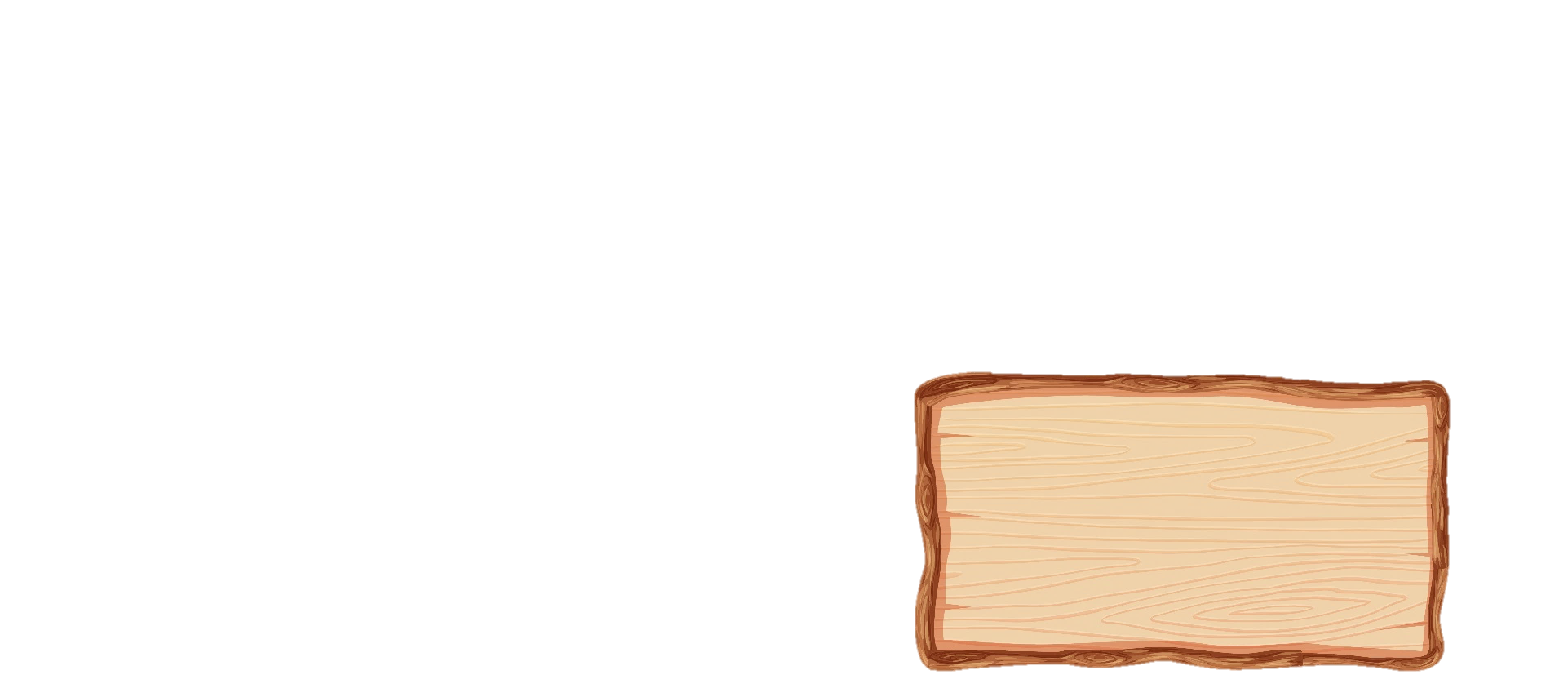 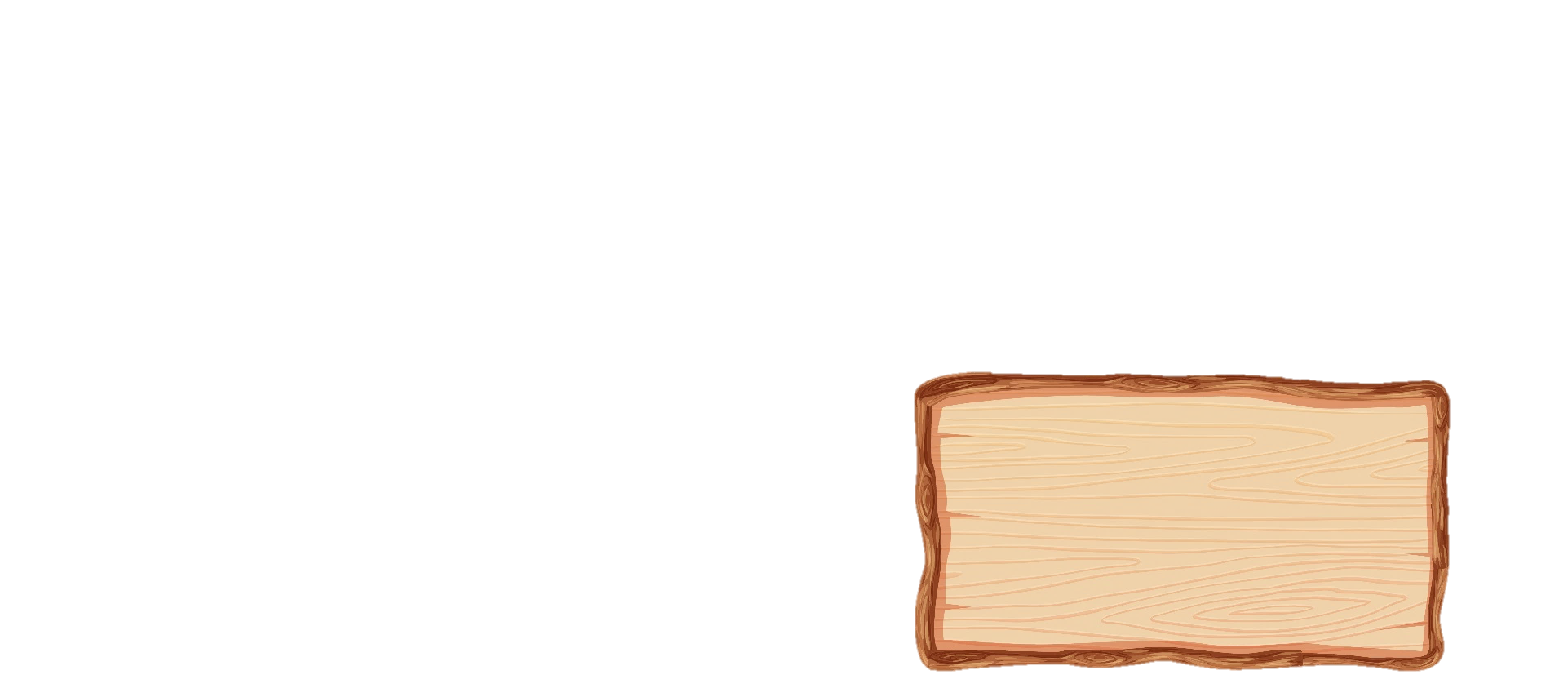 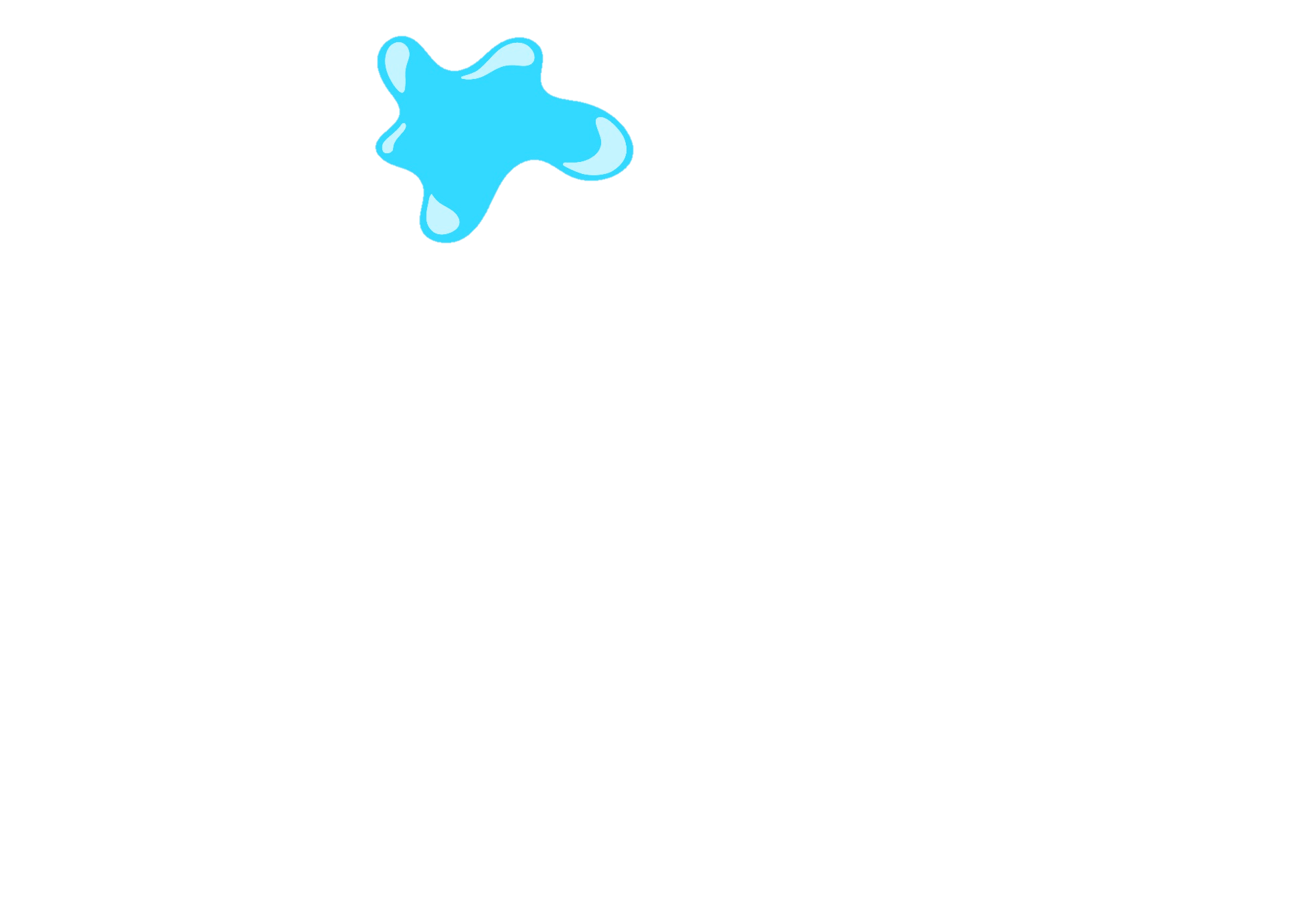 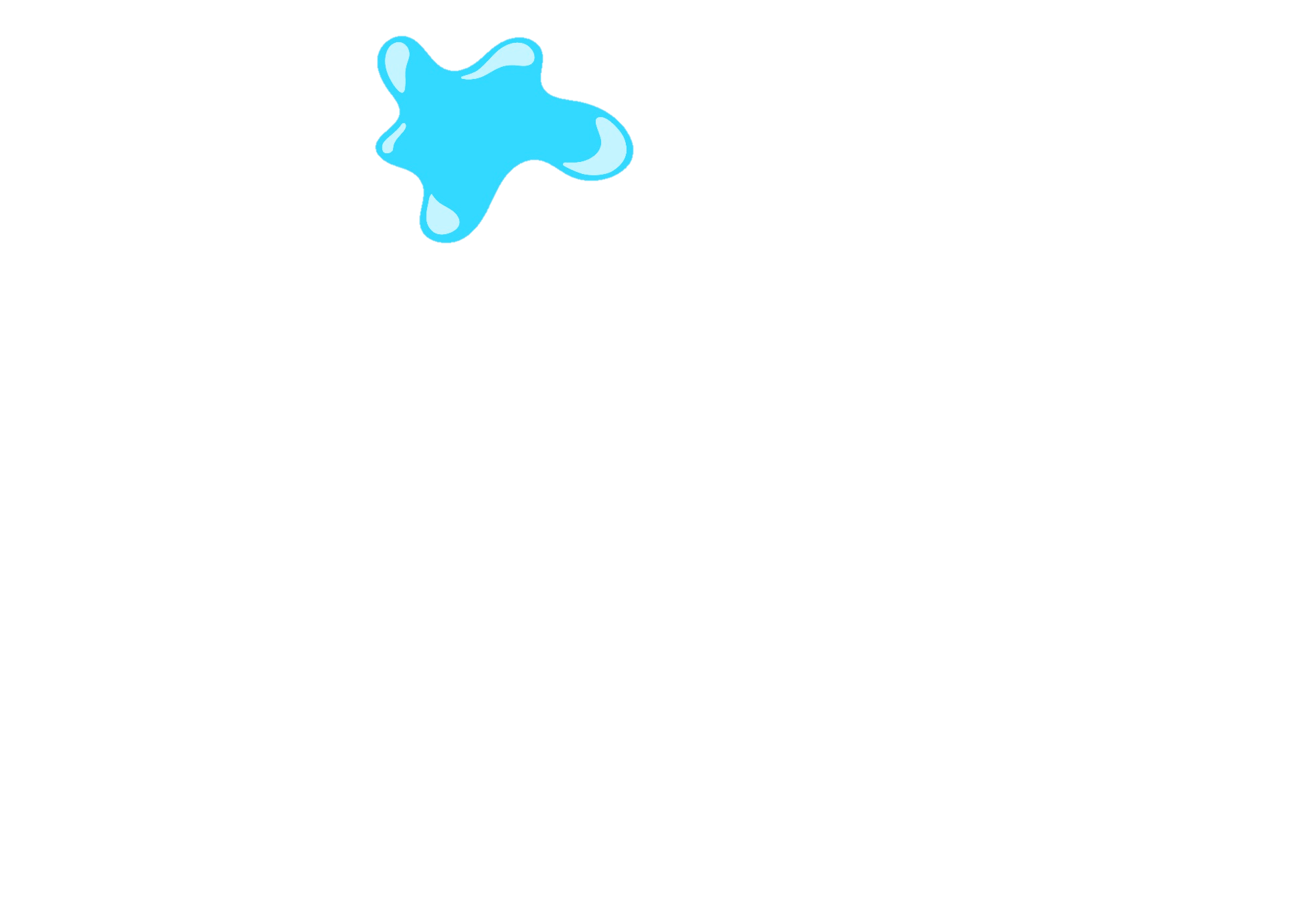 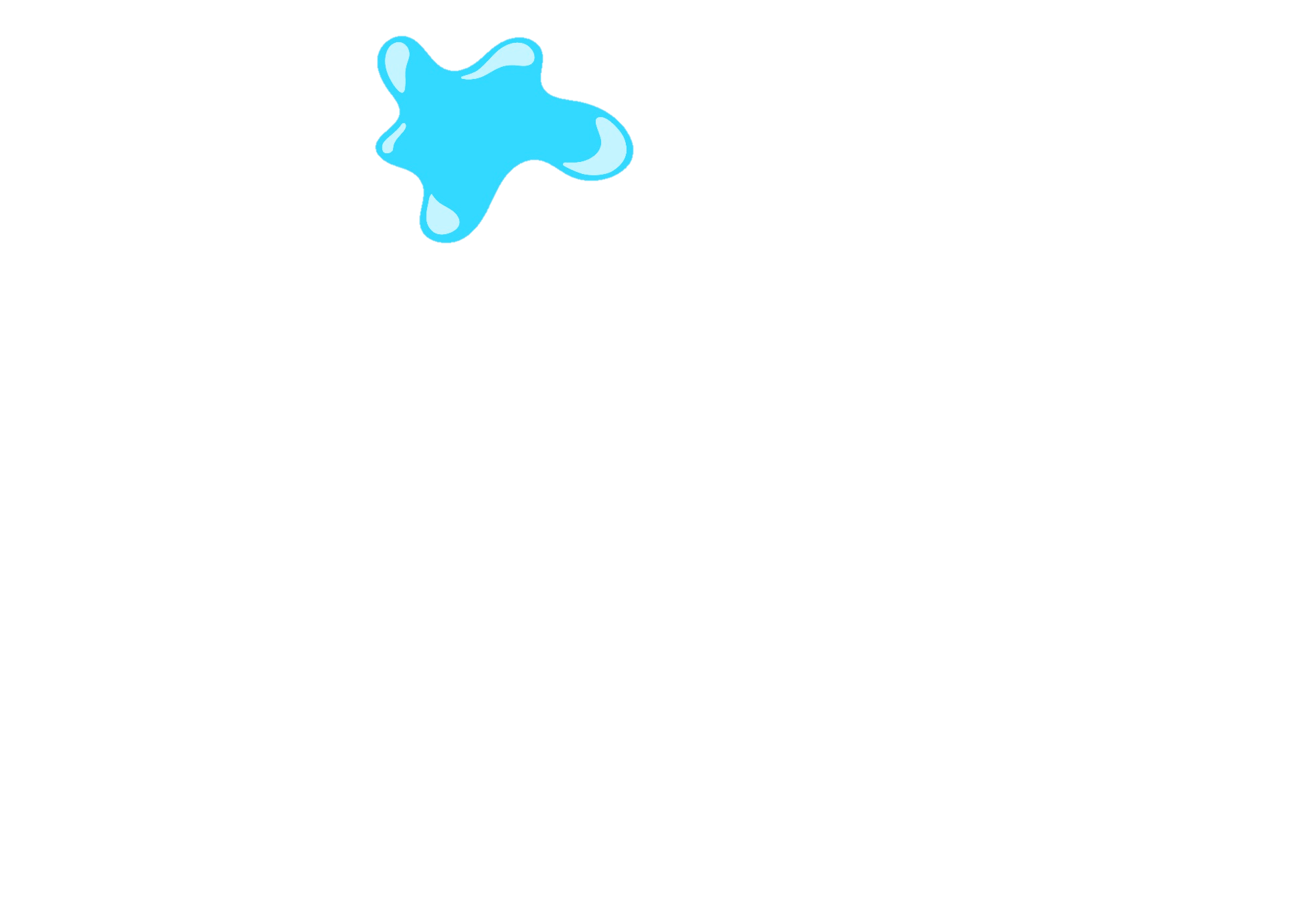 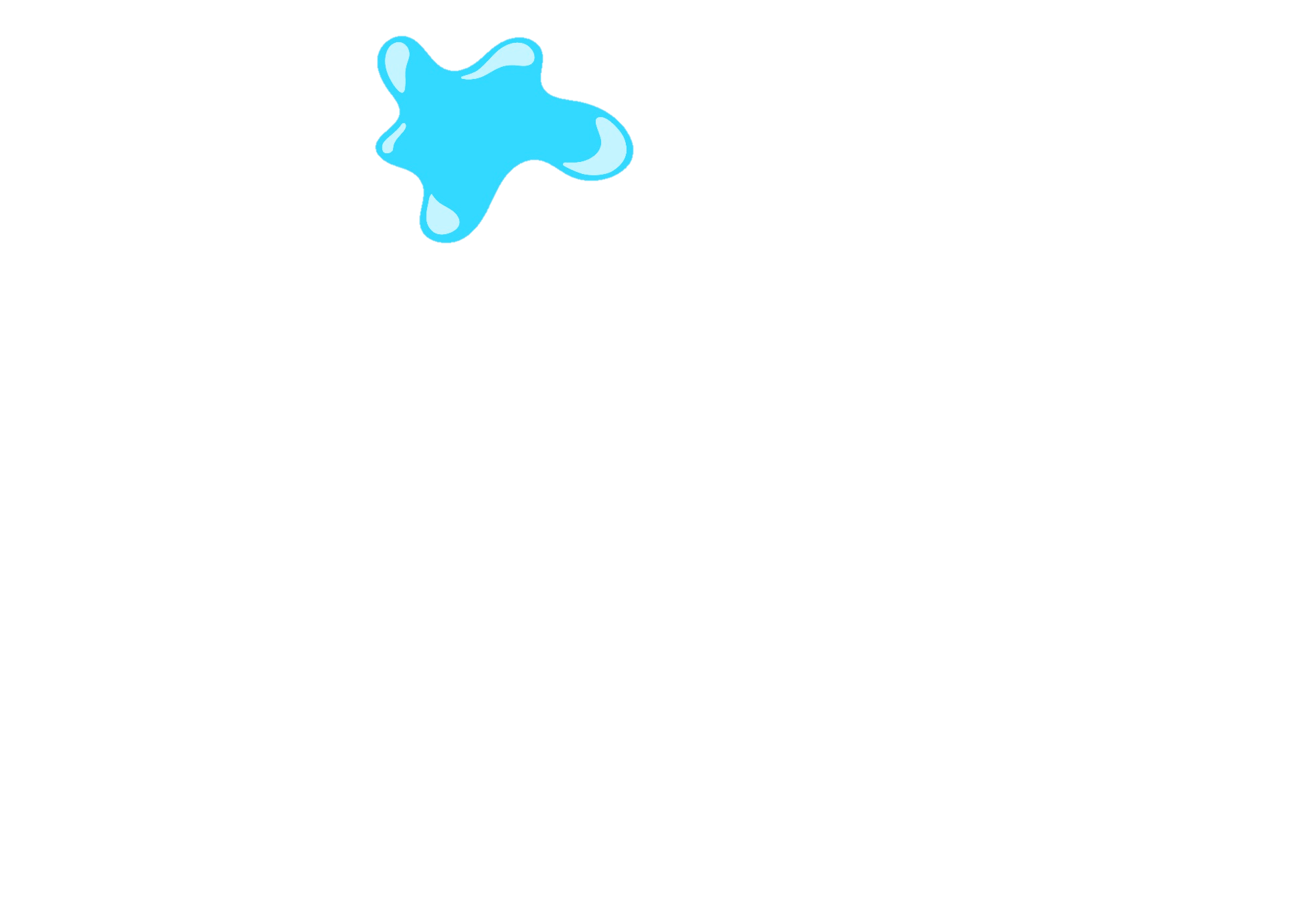 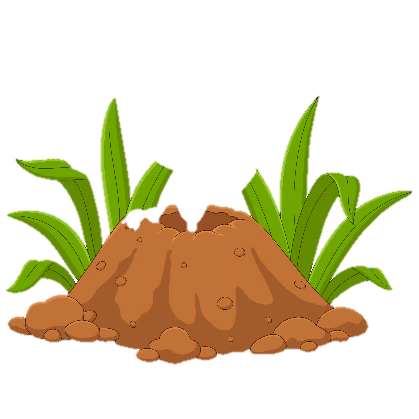 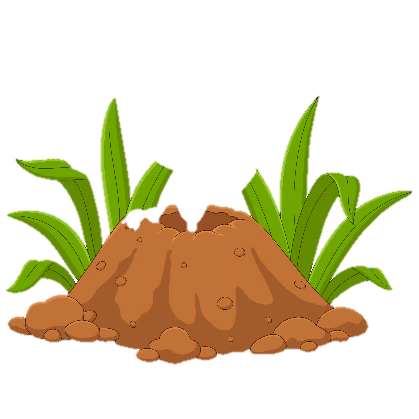 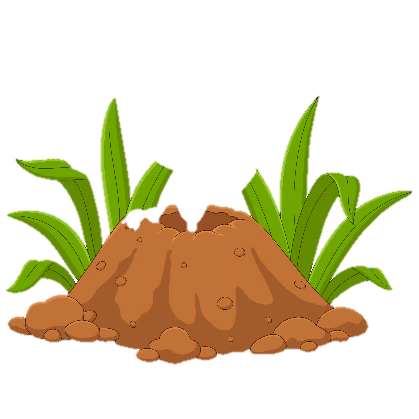 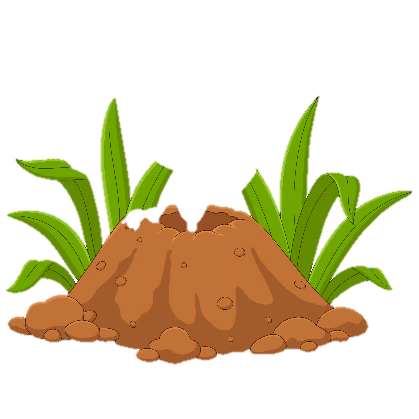 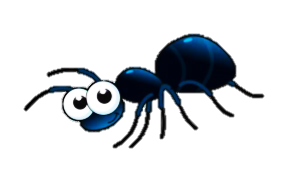 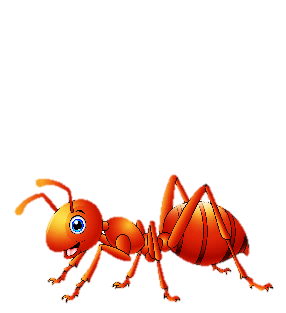 S
?
gấp 5 lần
S
?
thêm 9 đơn vị
c)
?
S
d)
gấp 3 lần
?
Đ
gấp 3 lần
16
24
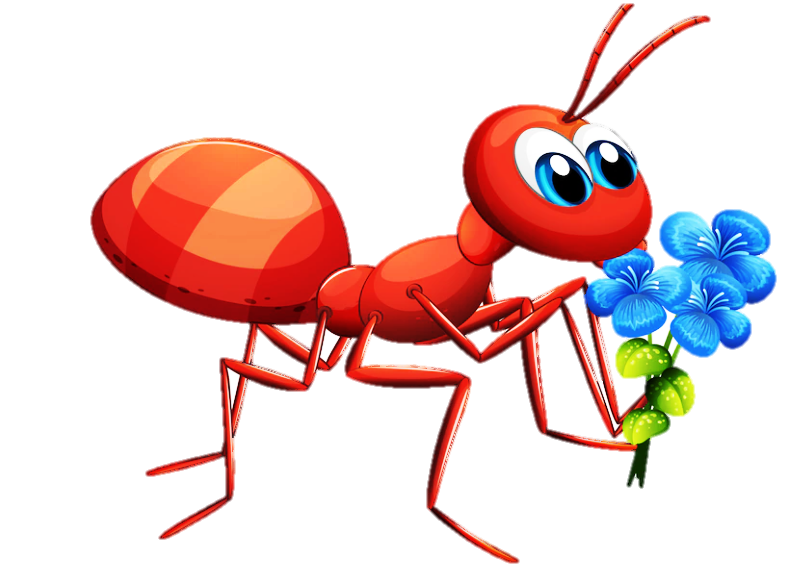 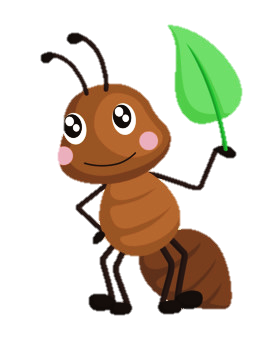 ?
Đ
gấp 2 lần
thêm 3 đơn vị
?
S
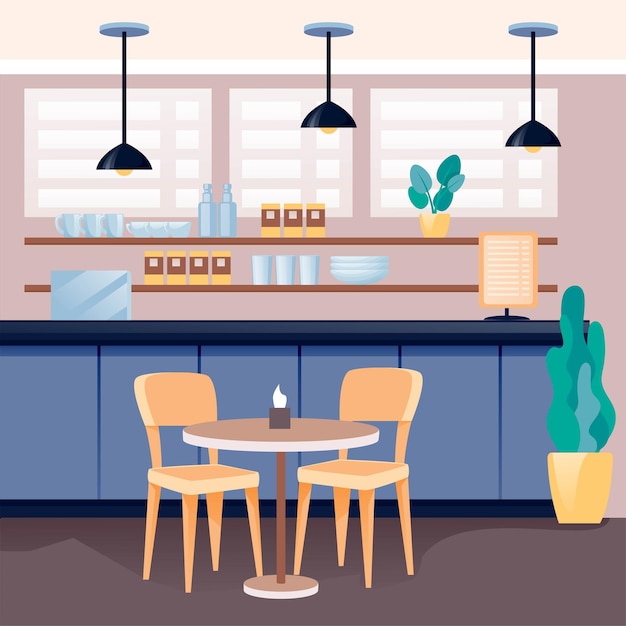 Trong phòng có 9 cái bàn. Nam muốn xếp vào mỗi bàn 2 cái ghế. Hỏi Nam cần bao nhiêu cái ghế?
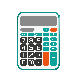 Bài 3.
Tóm tắt:
1 bàn : 2 cái ghế
9 bàn: … cái ghế?
Bài giải:
Nam cần số cái ghế là:
2 x 9 = 18 ( cái ghế)
	          Đáp số: 18 cái ghế.
Tìm đường đi qua mê cung để tới tòa thành theo các phép tính có kết quả bằng 45.
4
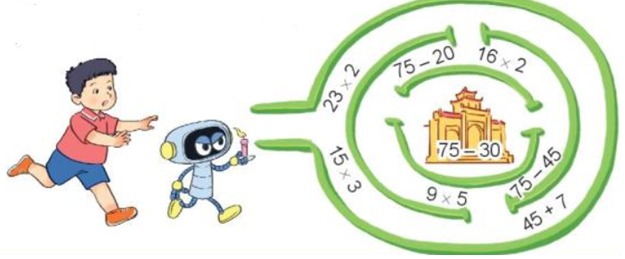 23 x 2
75 - 20
16 x 2
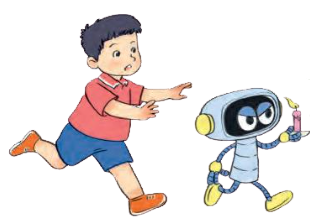 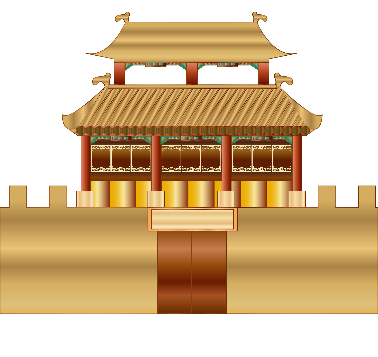 75 – 30
75 - 45
45
45
9 x 5
15 x 3
45 + 7
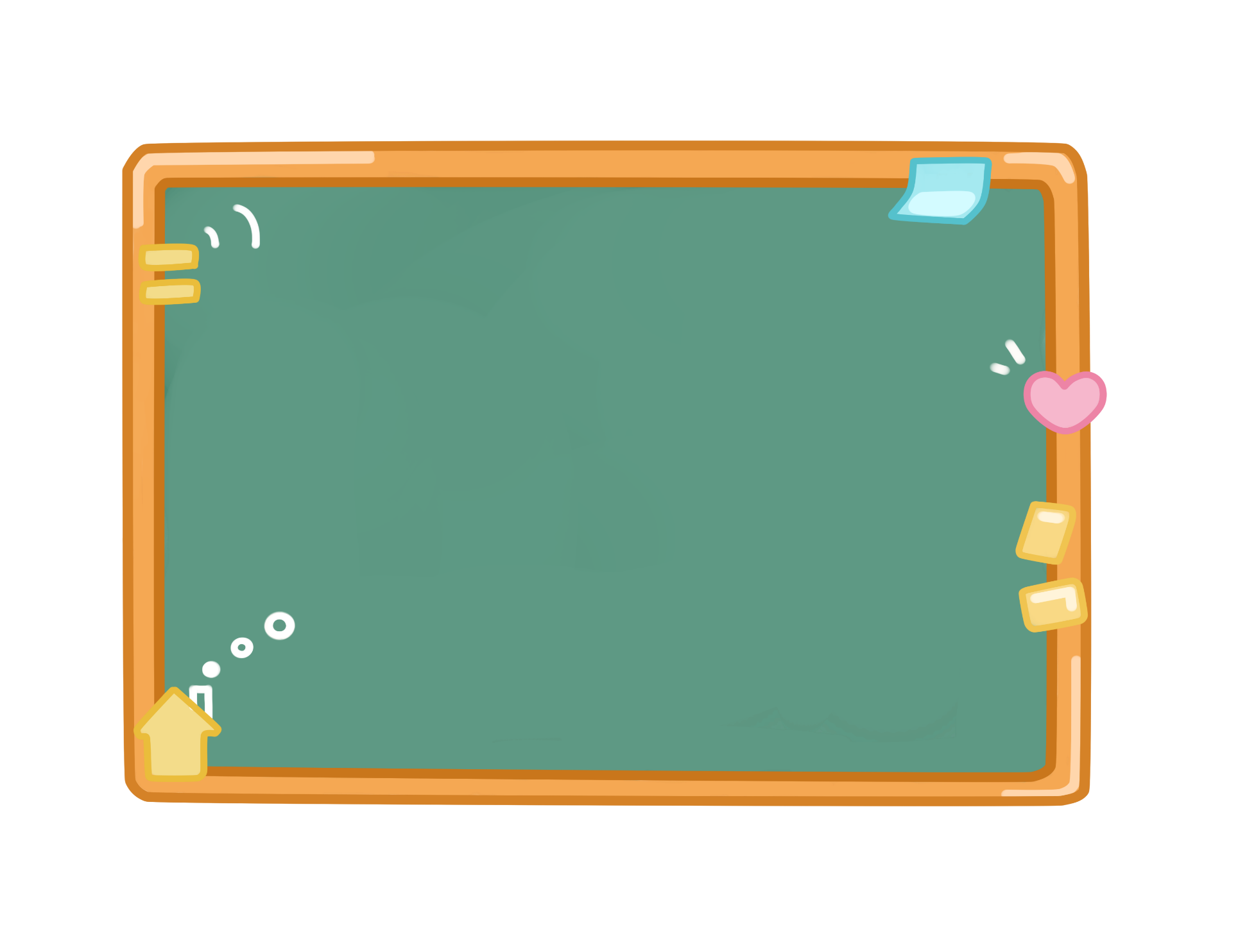 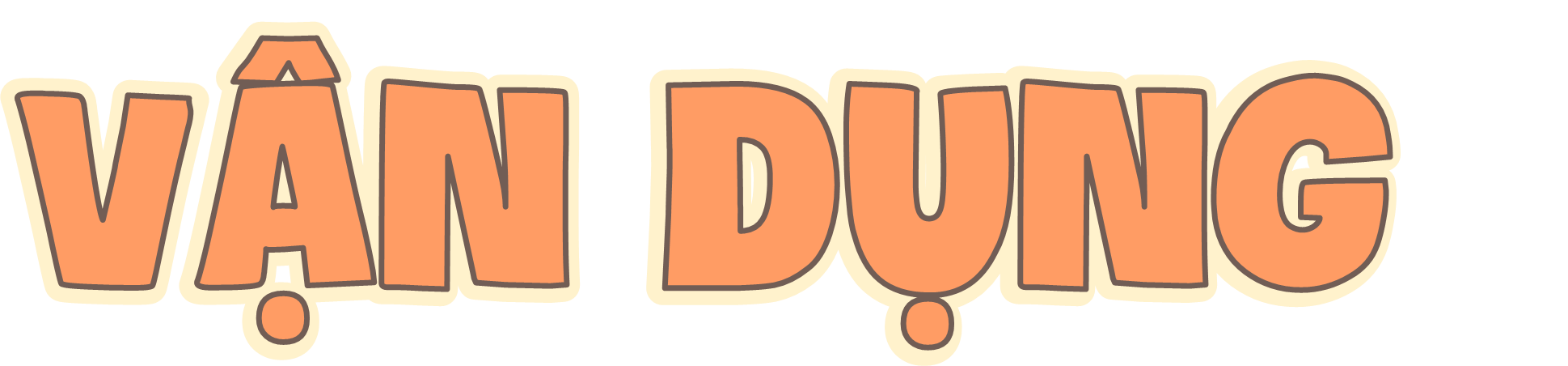 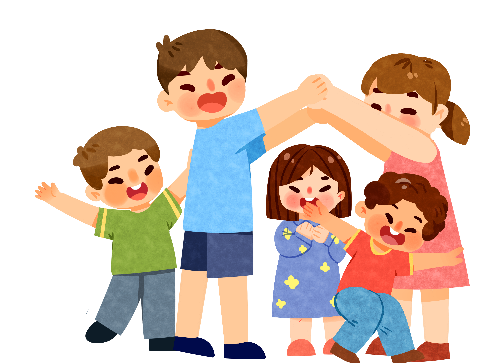 Lấy 9 gấp lên 7 lần rồi thêm 5 đơn vị ta được:
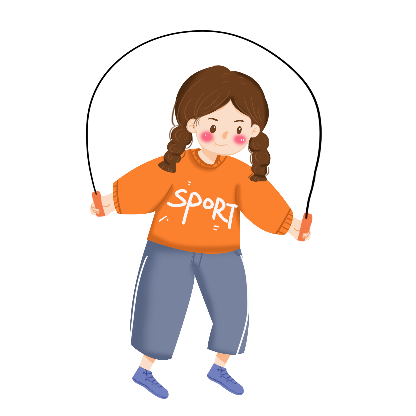 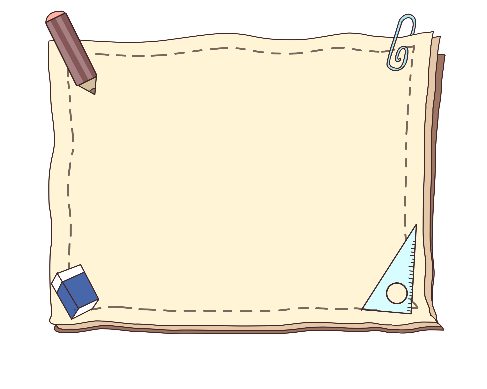 68
Măng Non
Lấy 4 gấp lên 10 lần rồi thêm 10 đơn vị ta được:
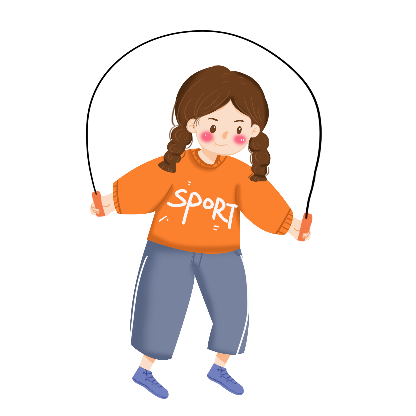 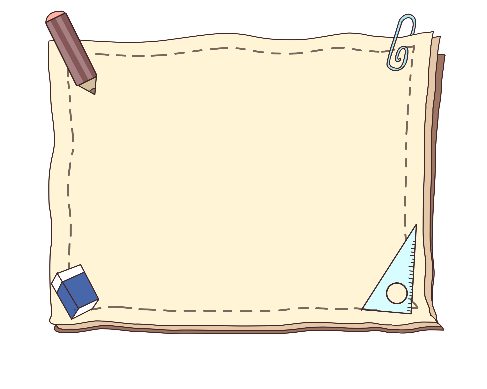 50
Măng Non
Lấy 10 thêm 5 đơn vị rồi sau đó gấp lên 2 lần ta được:
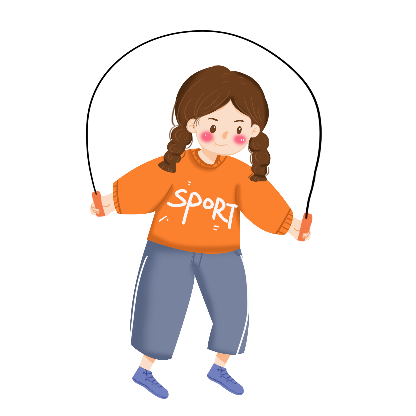 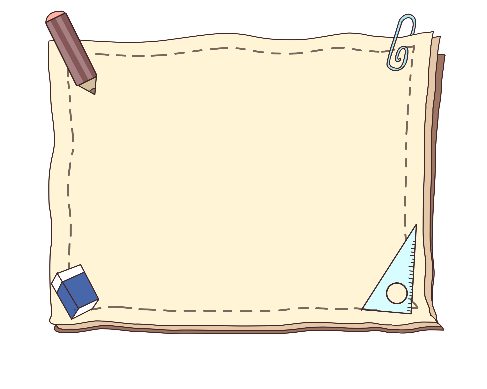 30
Măng Non
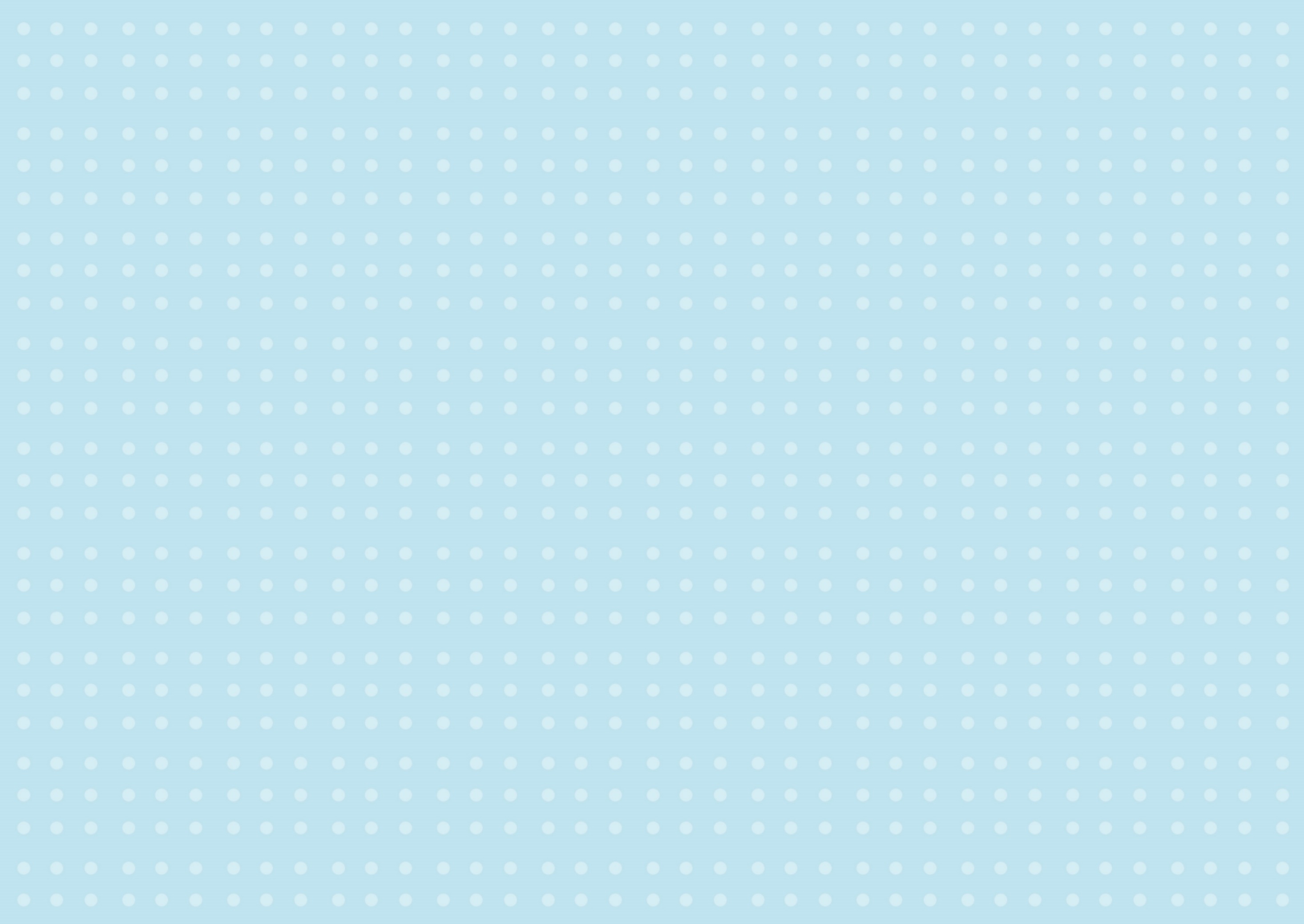 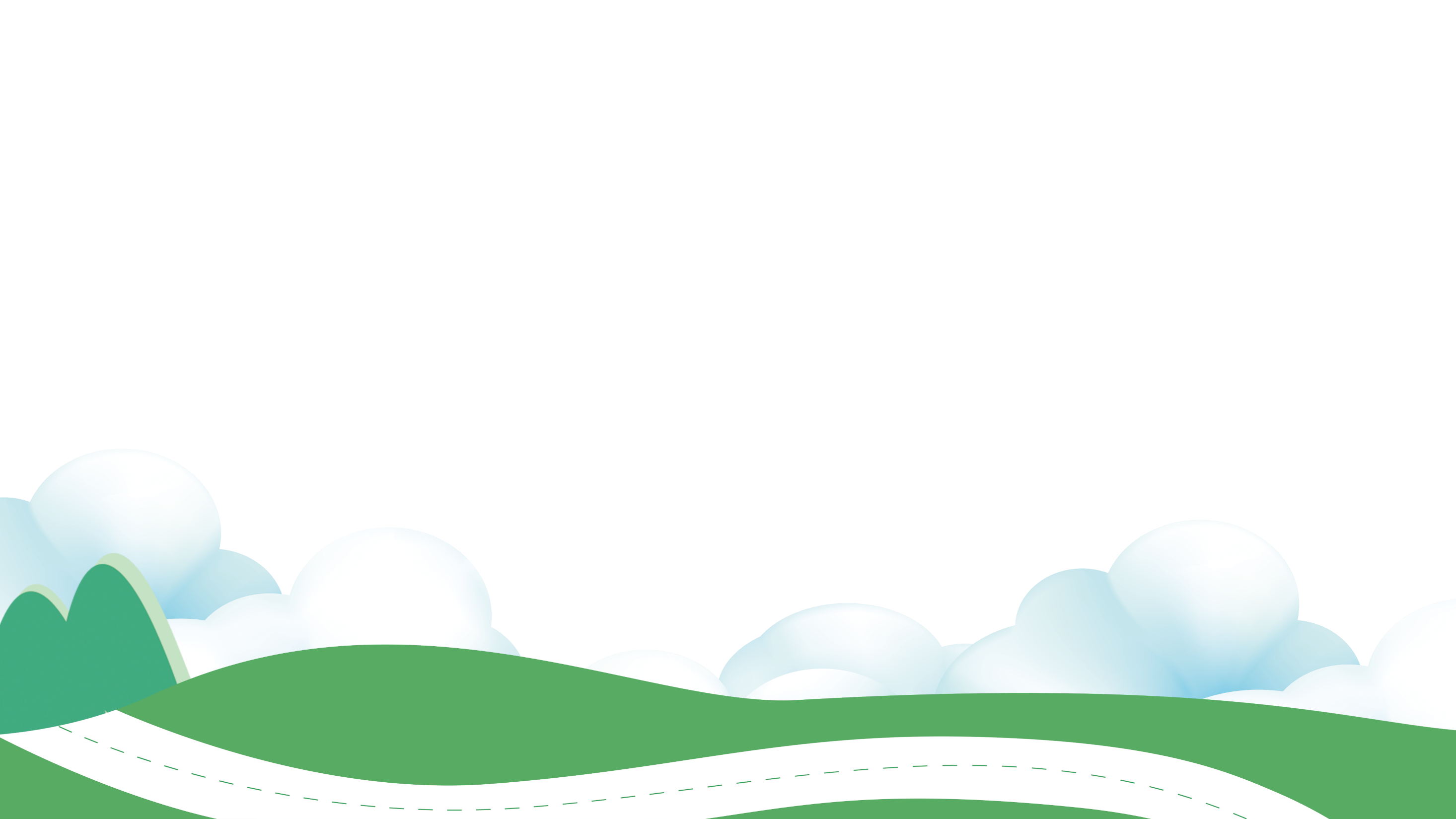 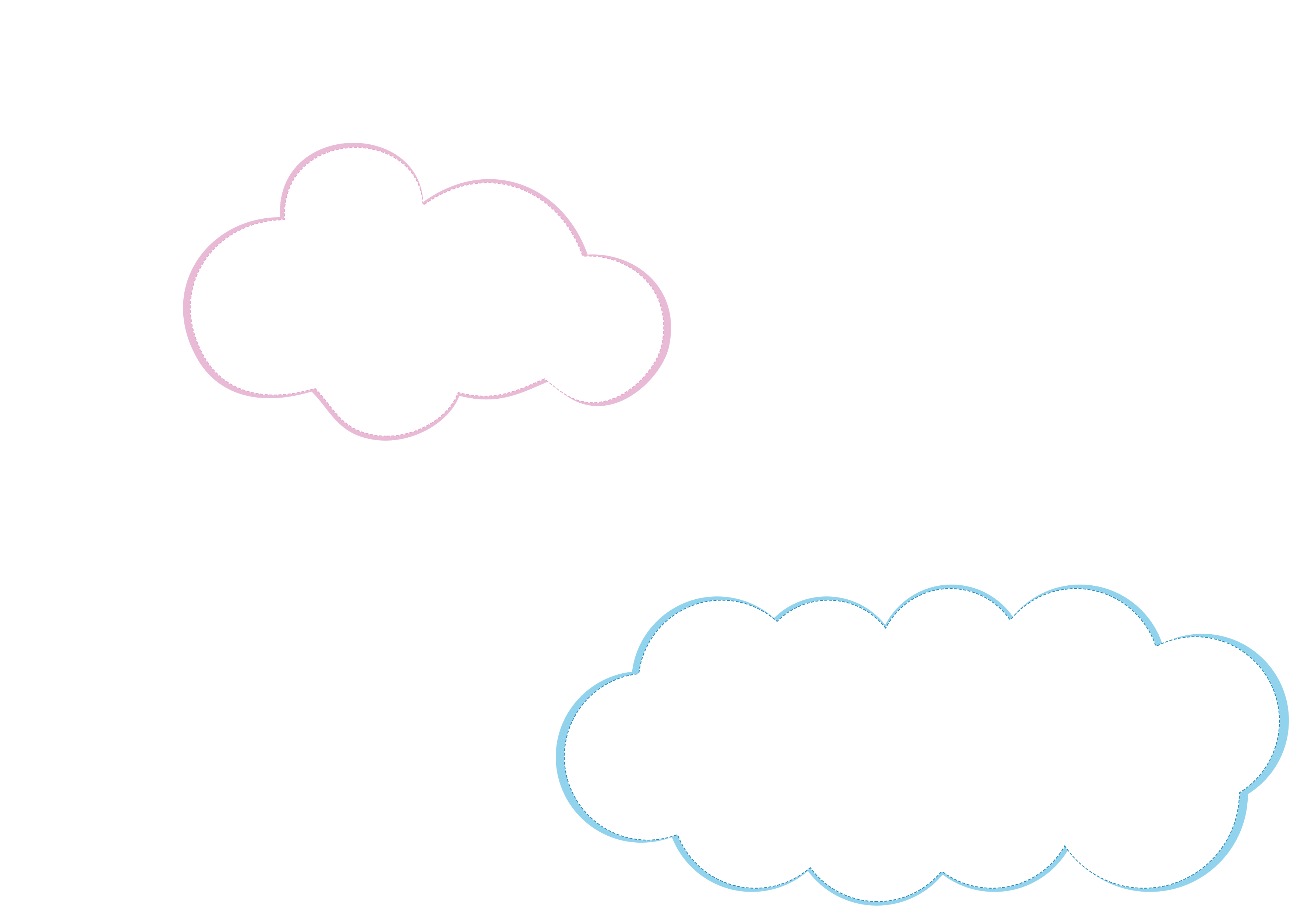 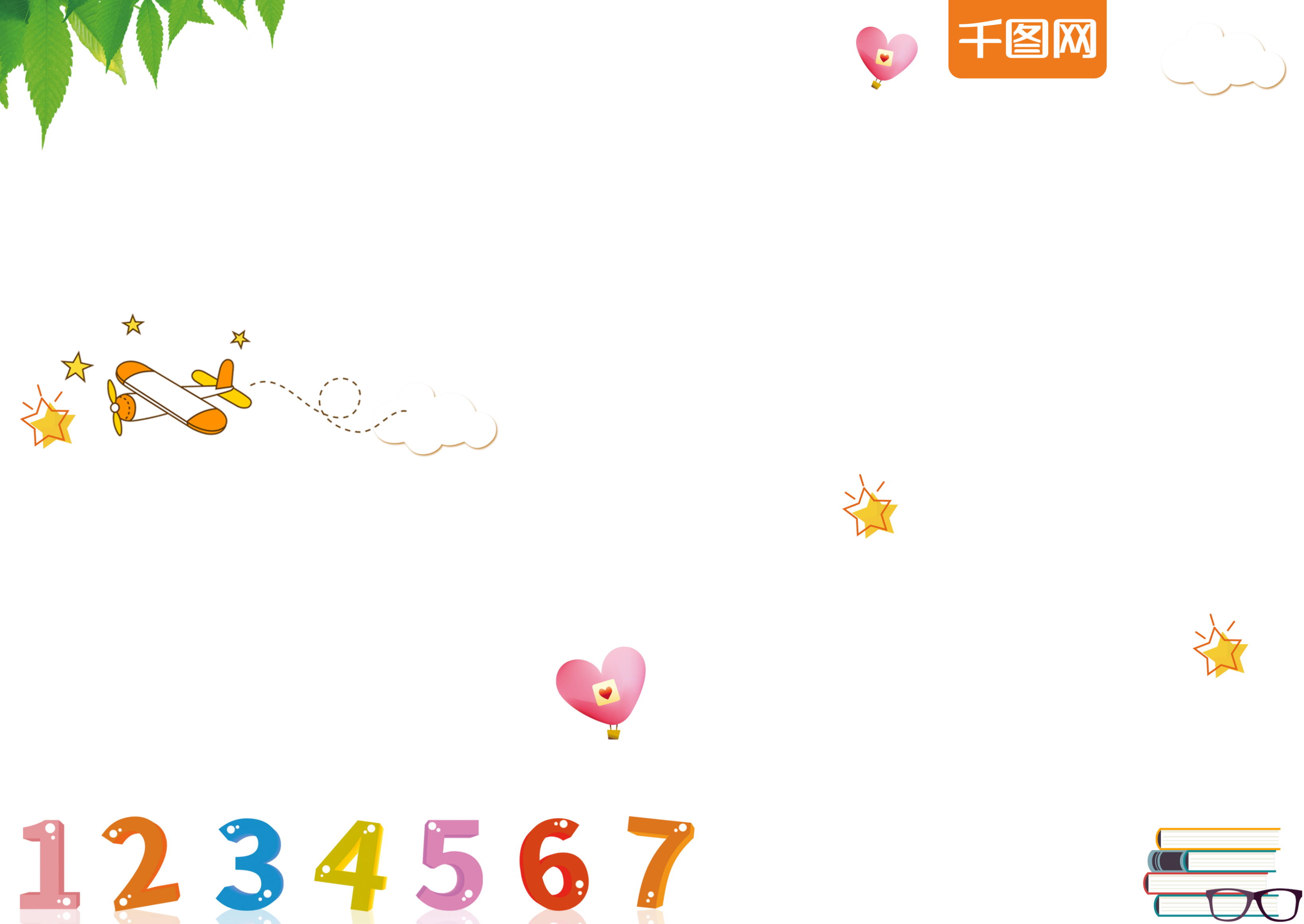 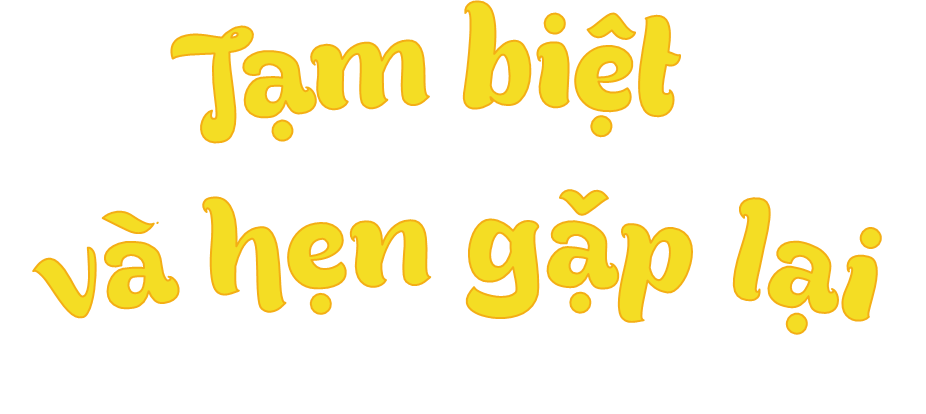 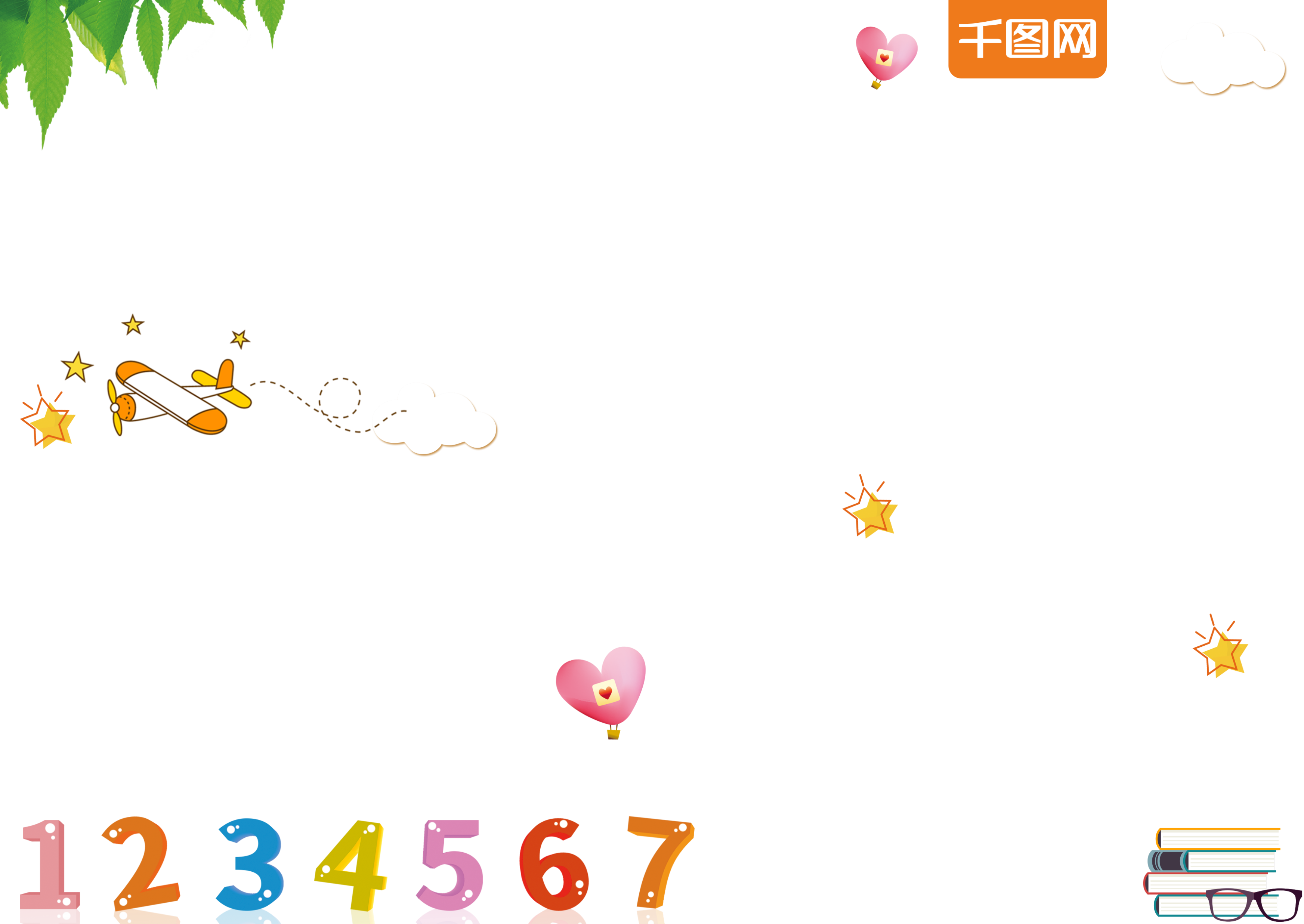